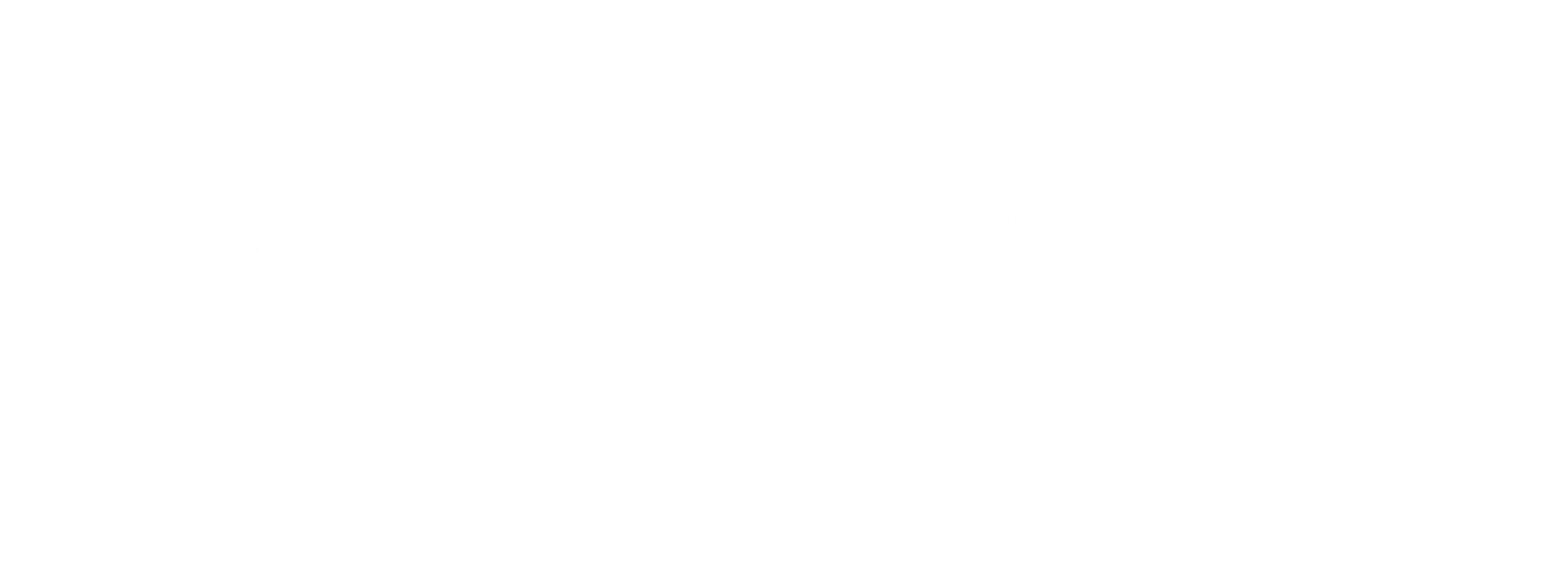 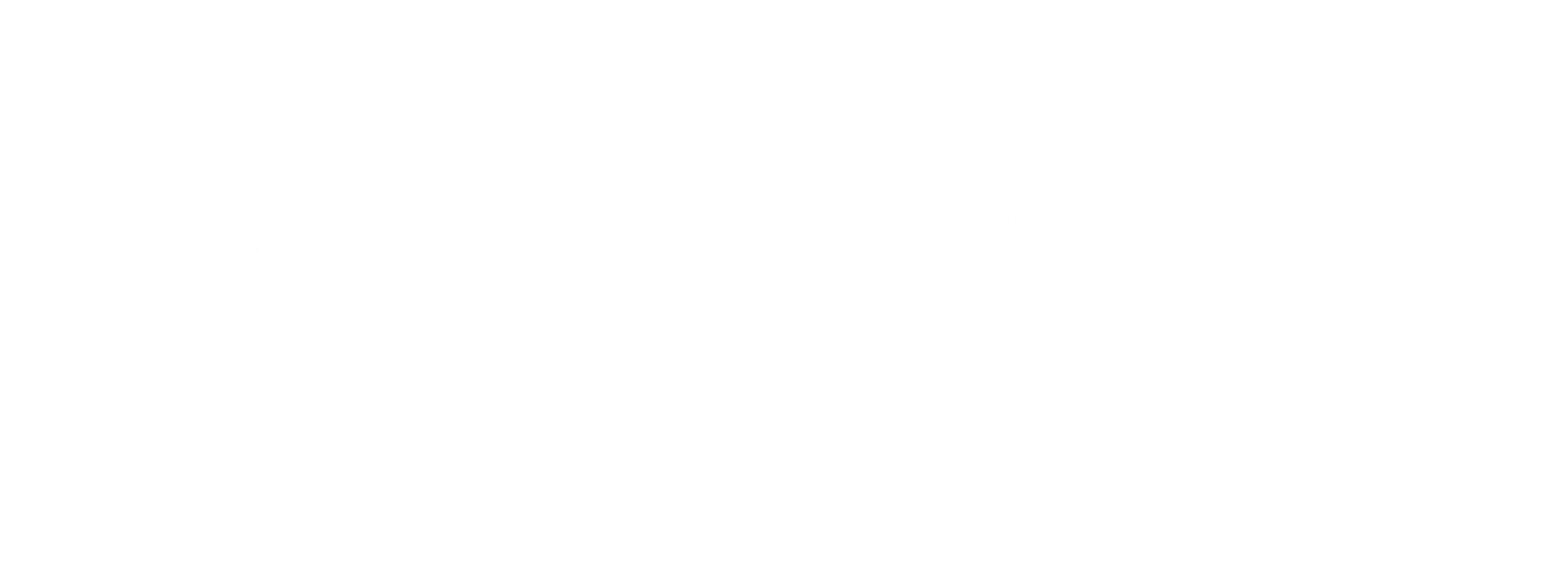 Découverte de l'ordinateur
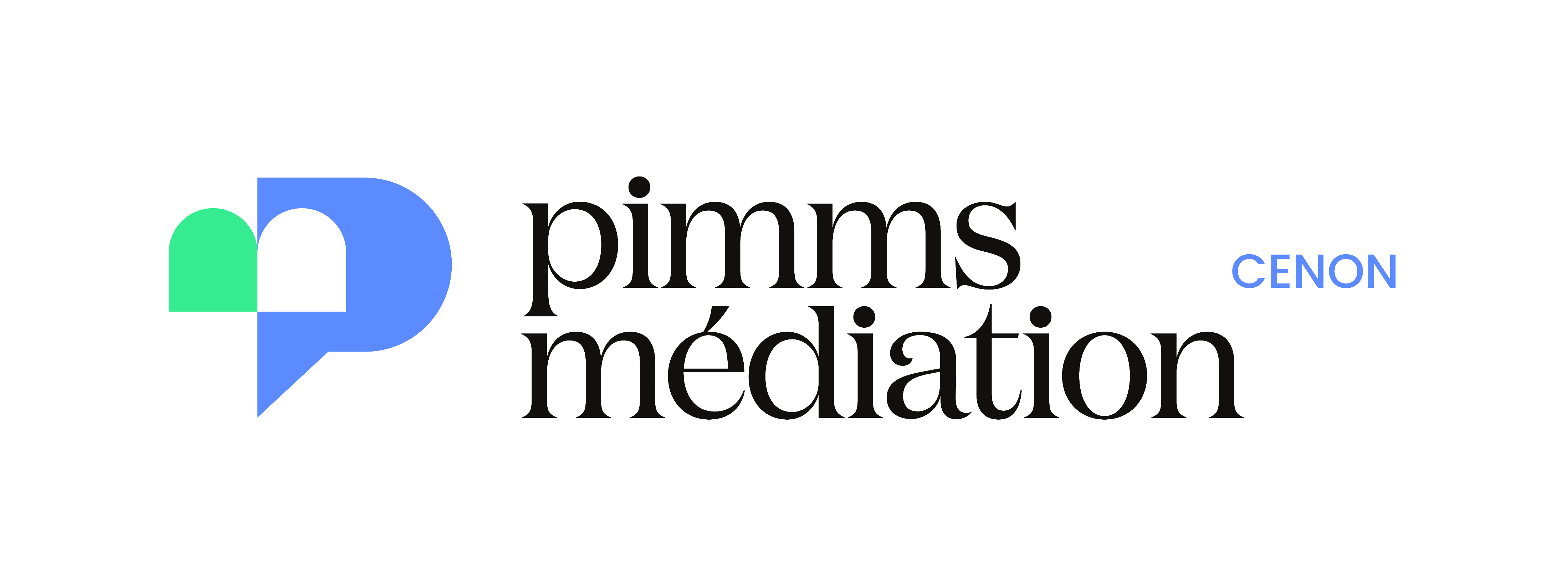 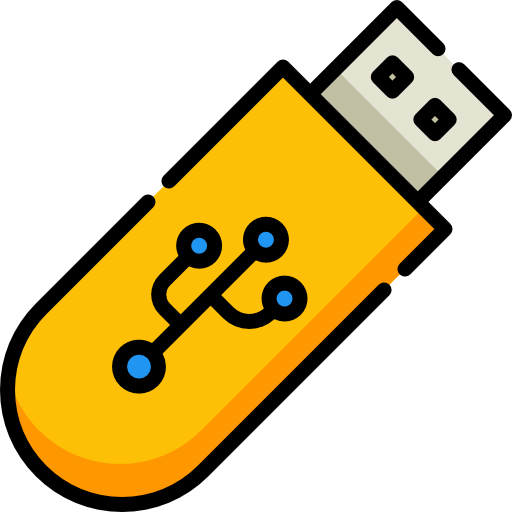 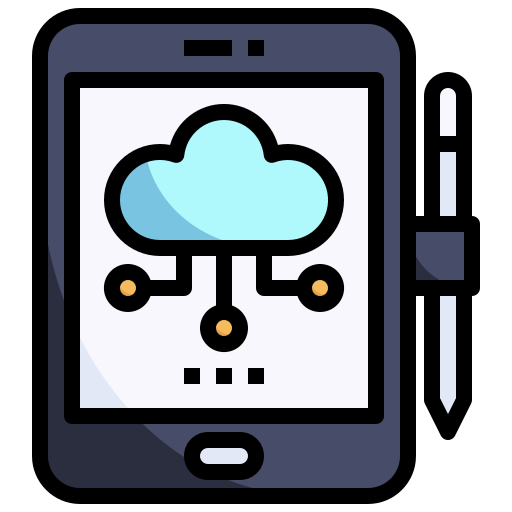 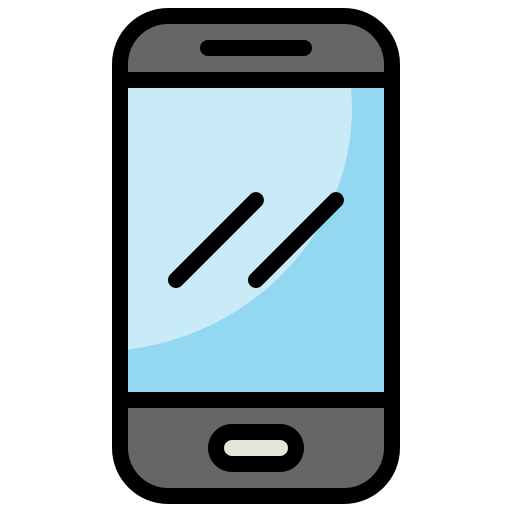 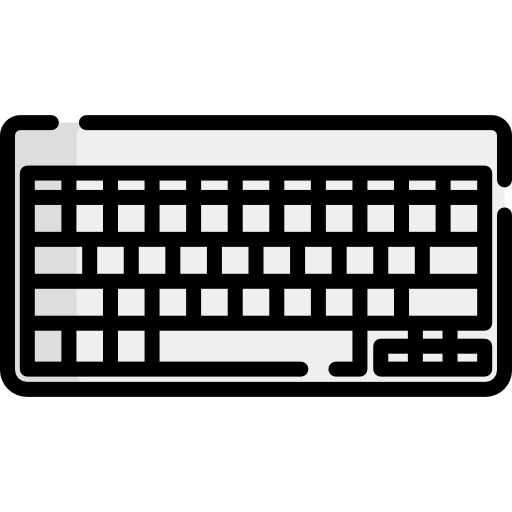 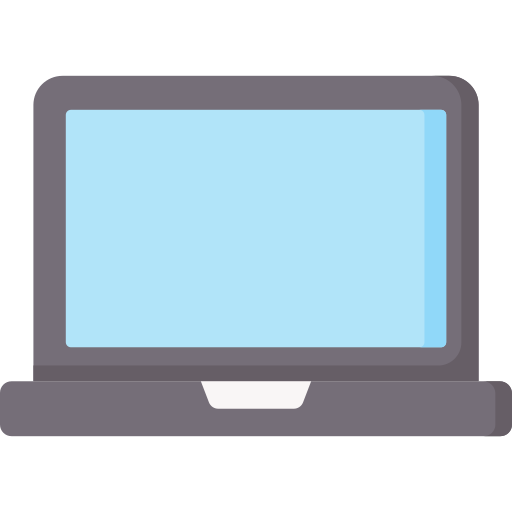 LE MATÉRIEL
LA SOURIS

Une souris permet de pointer, cliquer et interagir avec des éléments à l'écran.
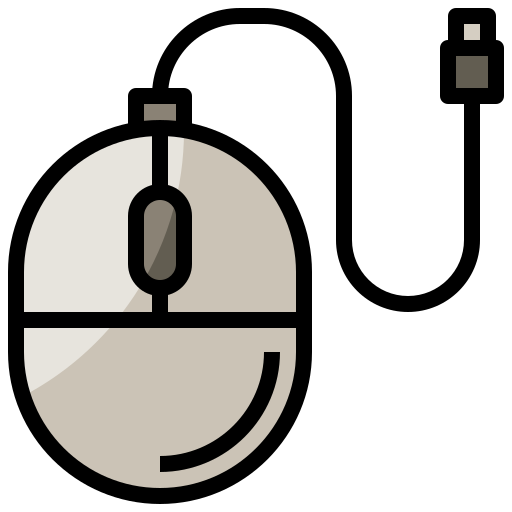 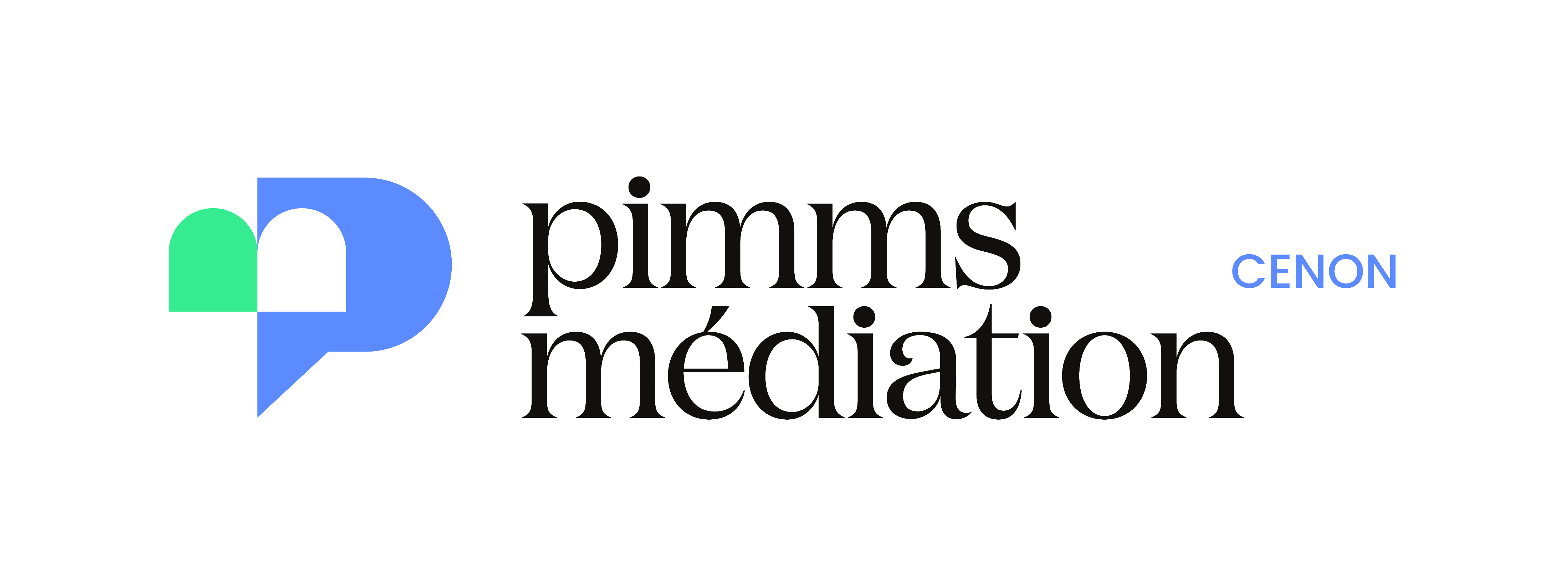 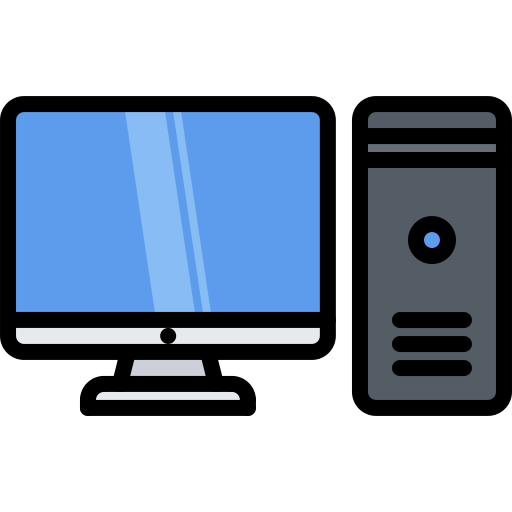 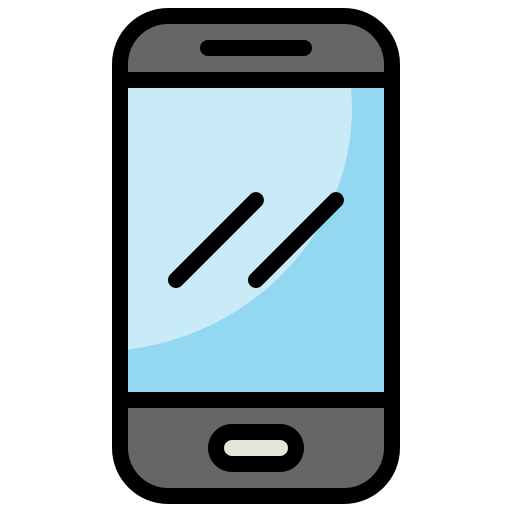 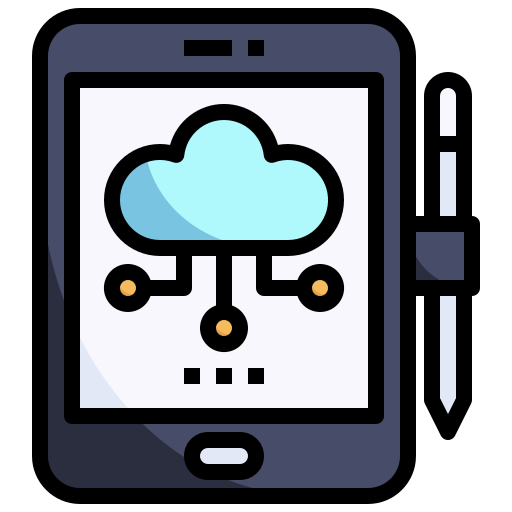 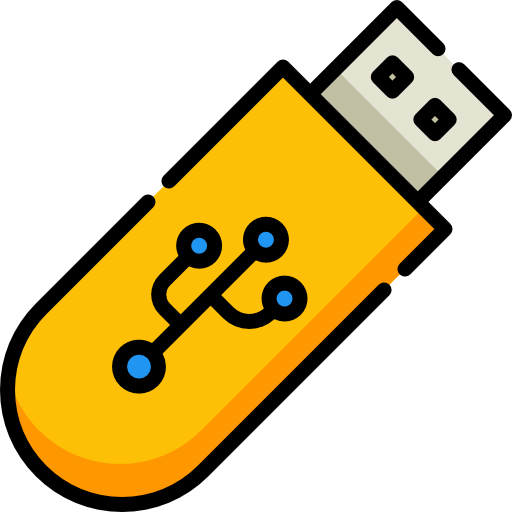 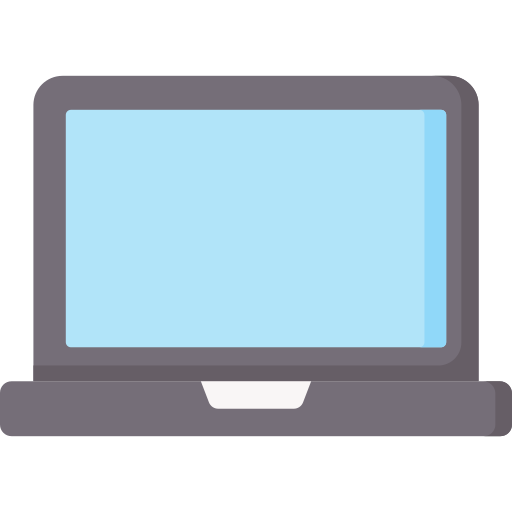 LE MATÉRIEL
LE CLAVIER

Un clavier permet de saisir du texte et de contrôler des commandes sur un ordinateur.
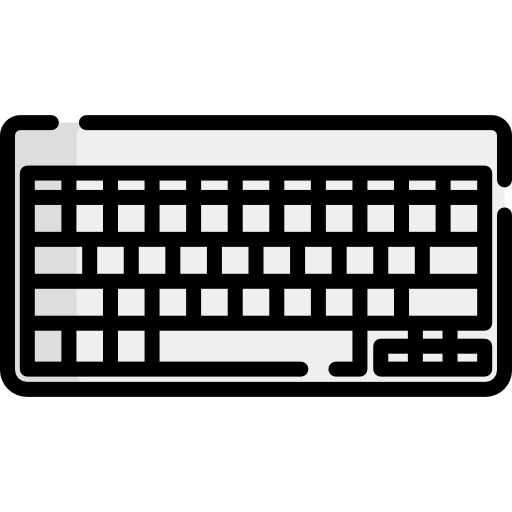 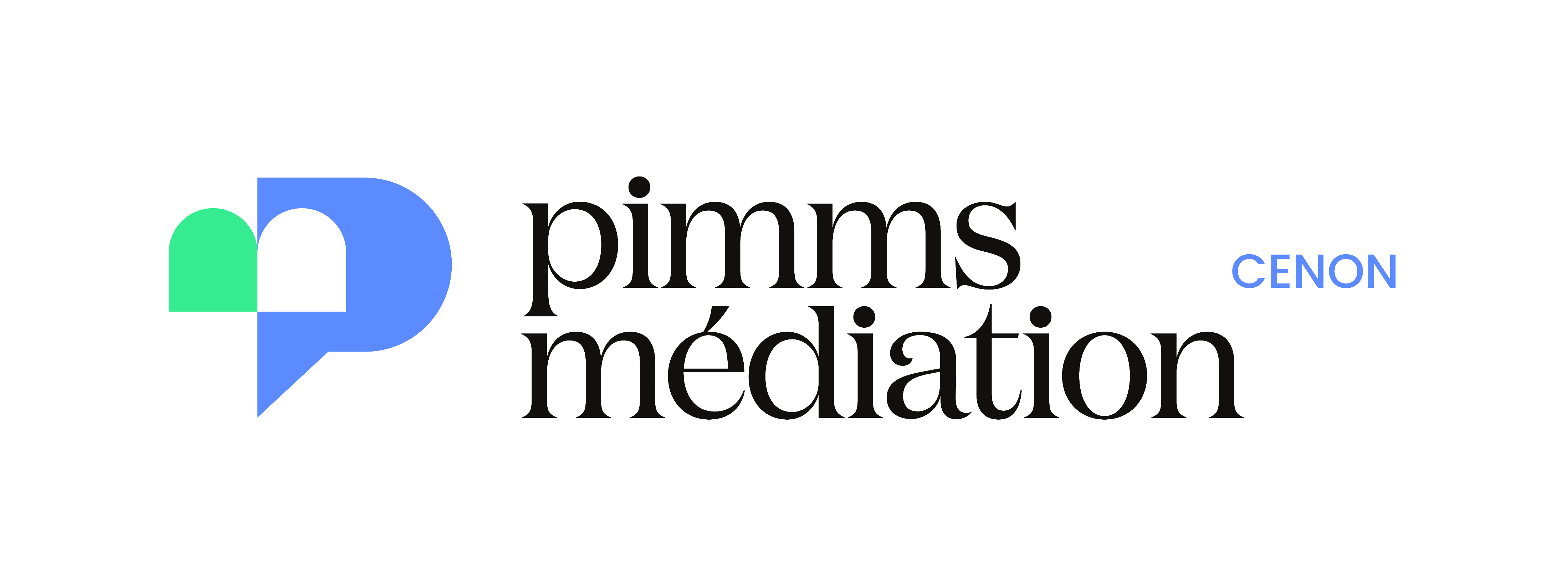 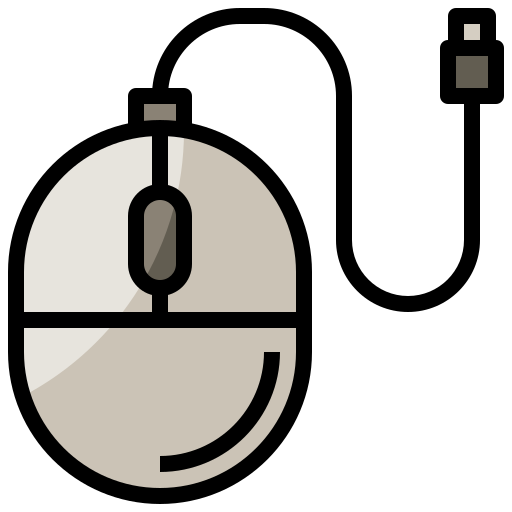 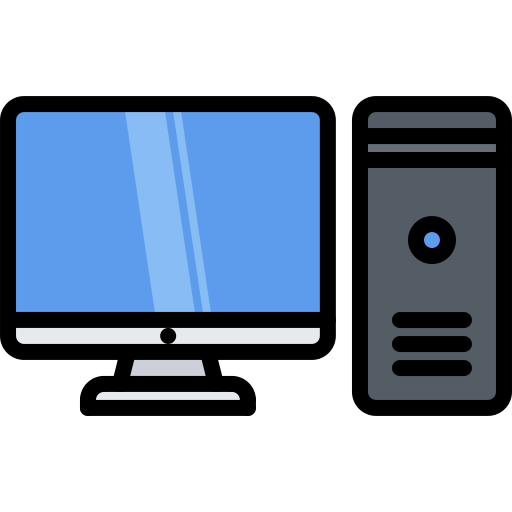 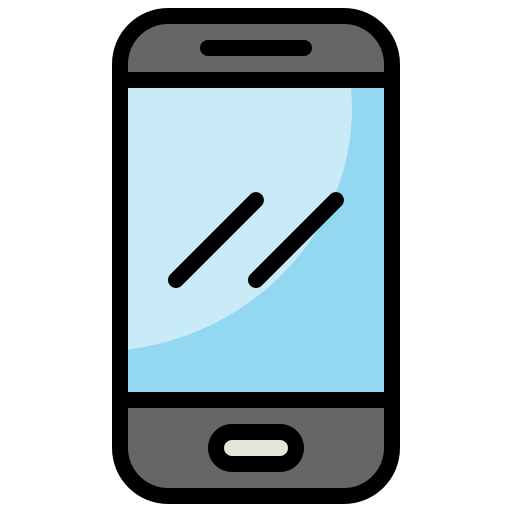 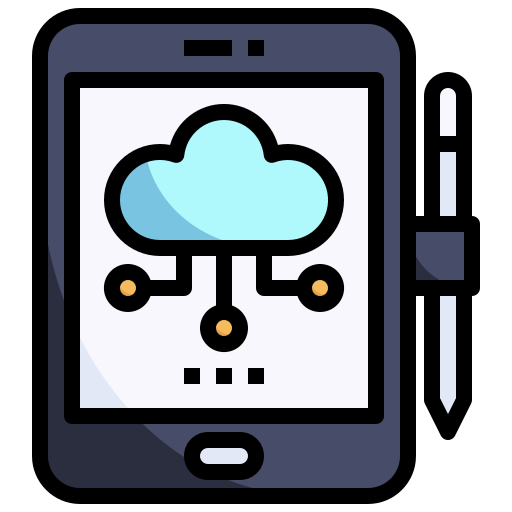 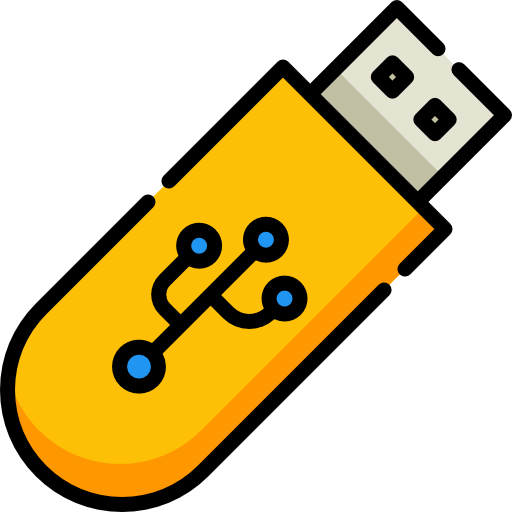 LE MATÉRIEL
LE PC PORTABLE

Un ordinateur similaire au PC fixe, mais le clavier et la souris sont déjà intégrés. Pratique pour se déplacer
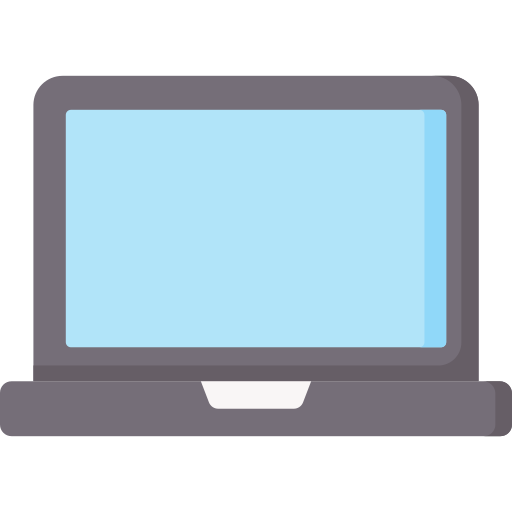 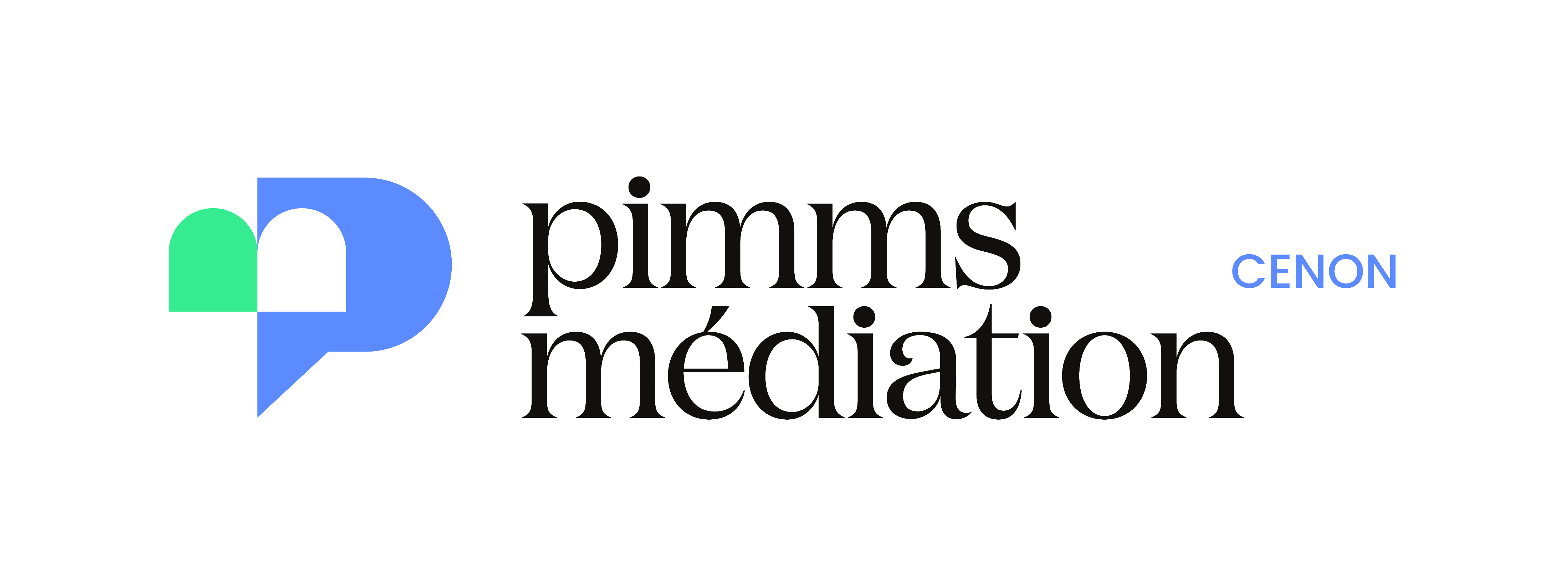 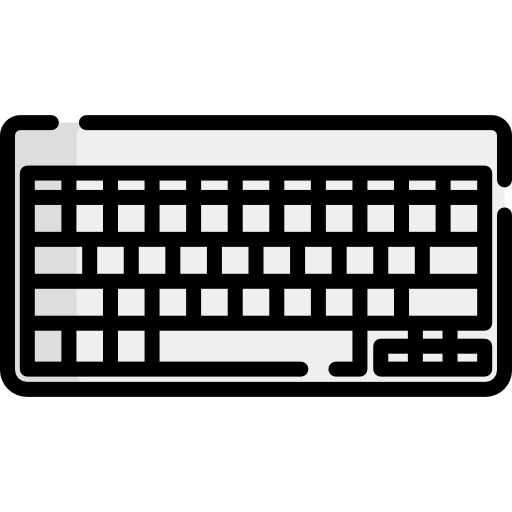 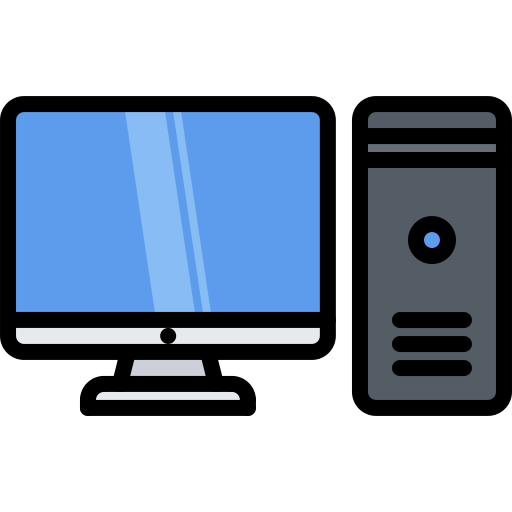 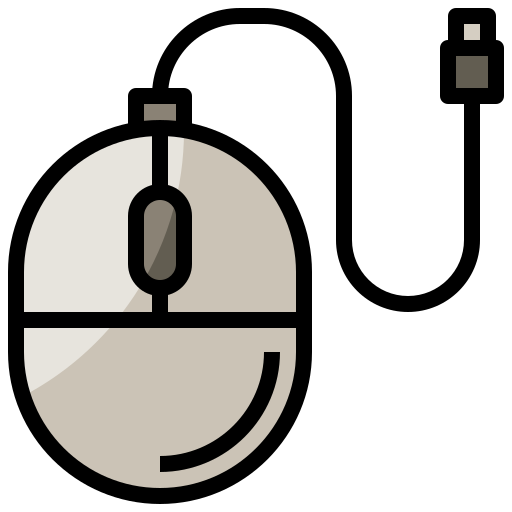 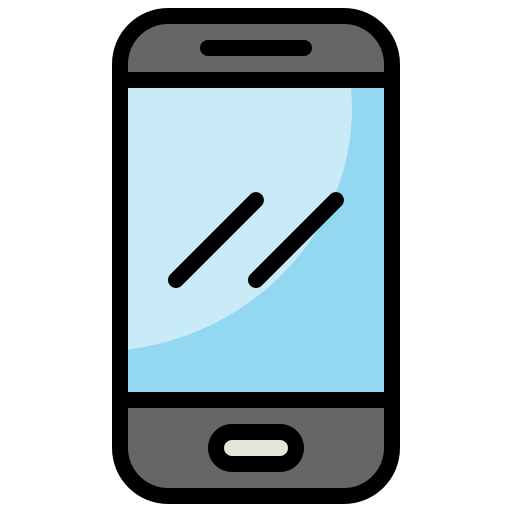 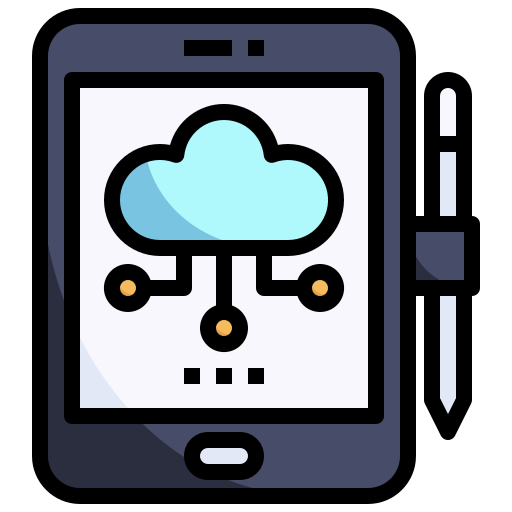 LE MATÉRIEL
LA CLÉ USB

Une clé USB permet de stocker et transférer des fichiers entre différents appareils.
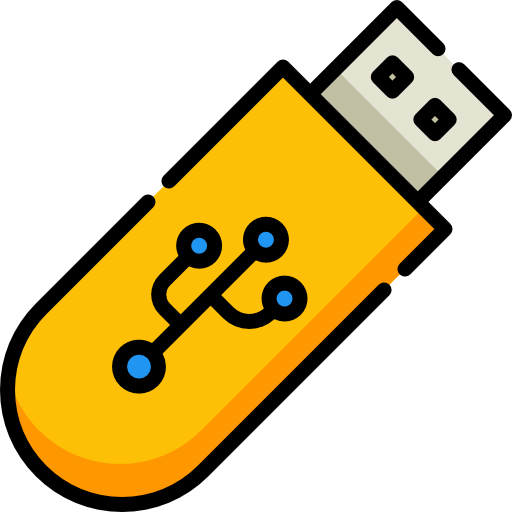 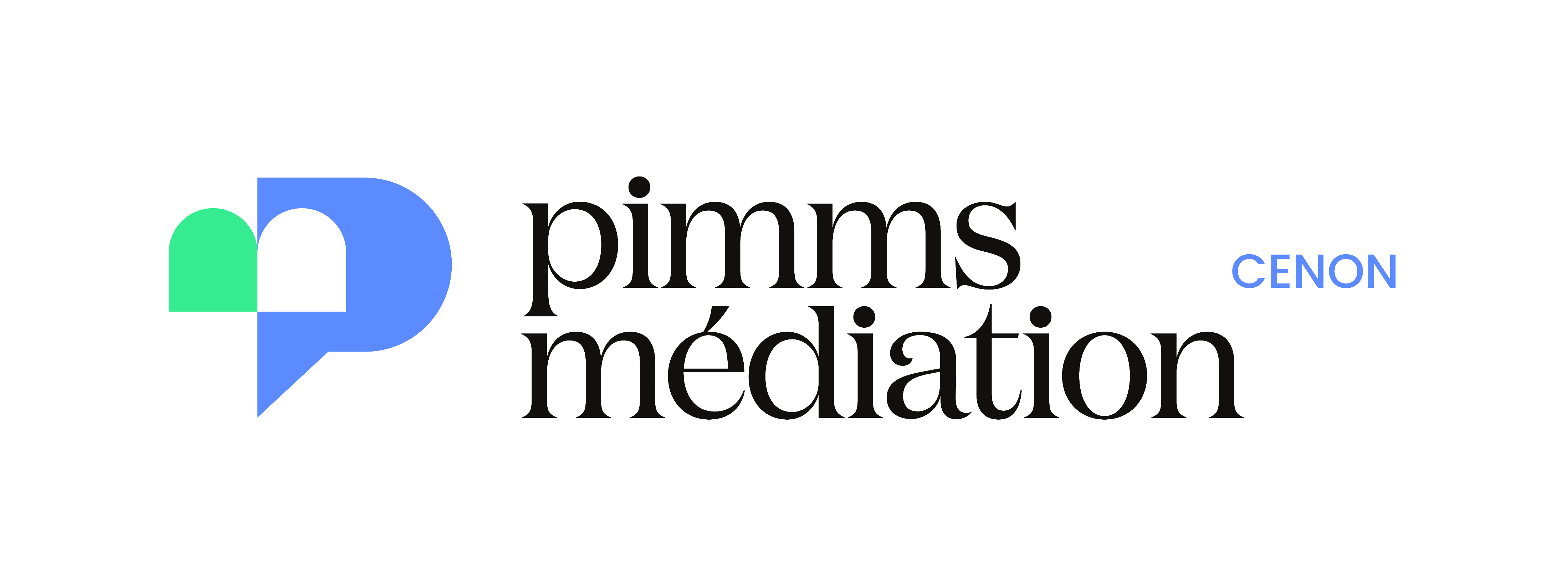 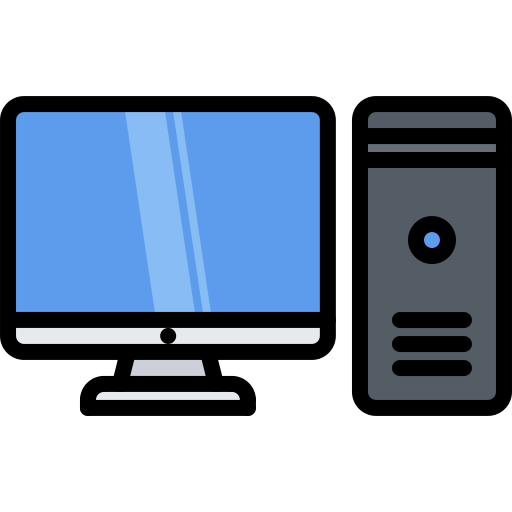 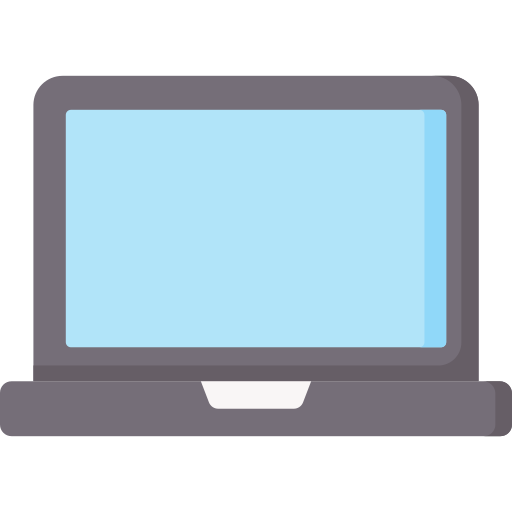 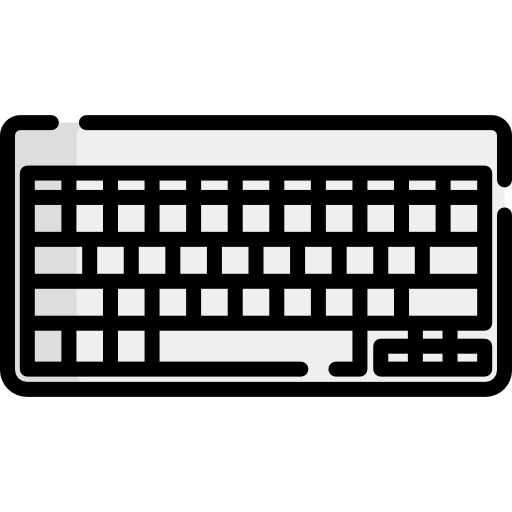 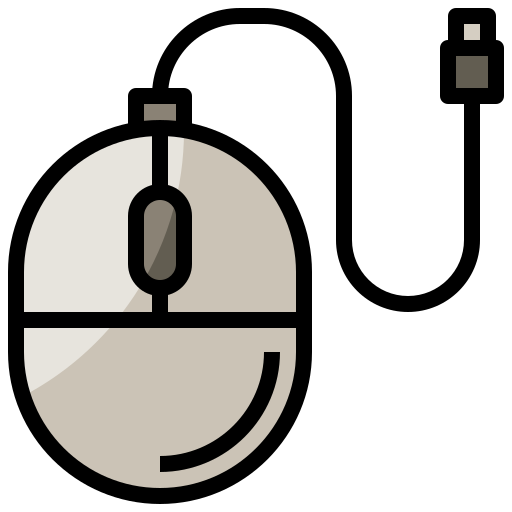 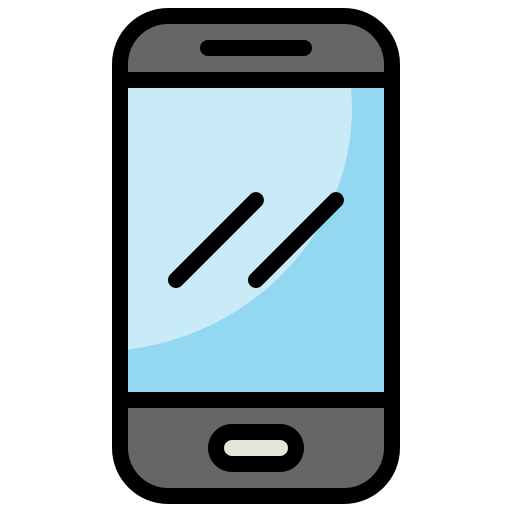 LE MATÉRIEL
LA TABLETTE

Une tablette permet de naviguer sur Internet, lire, jouer à des jeux et utiliser des applications sur un écran tactile.
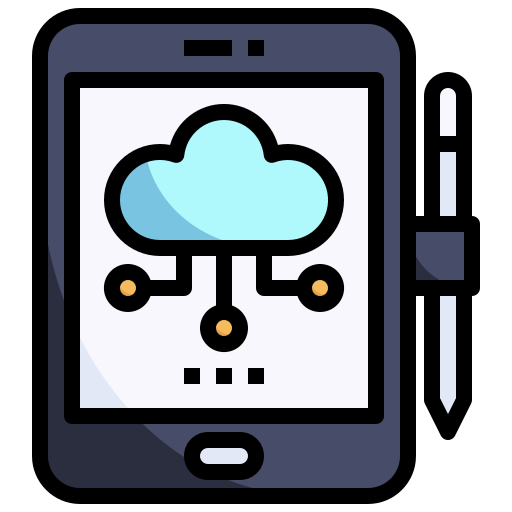 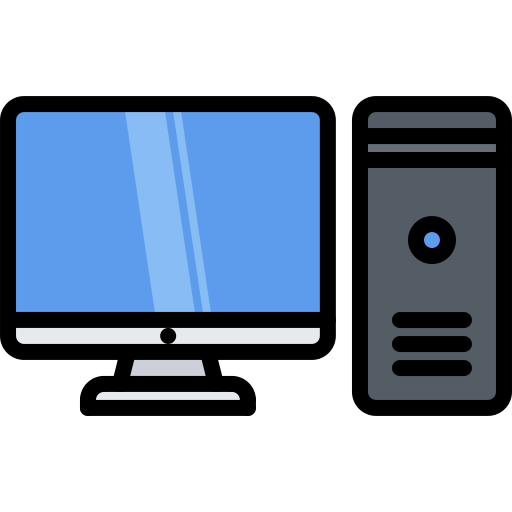 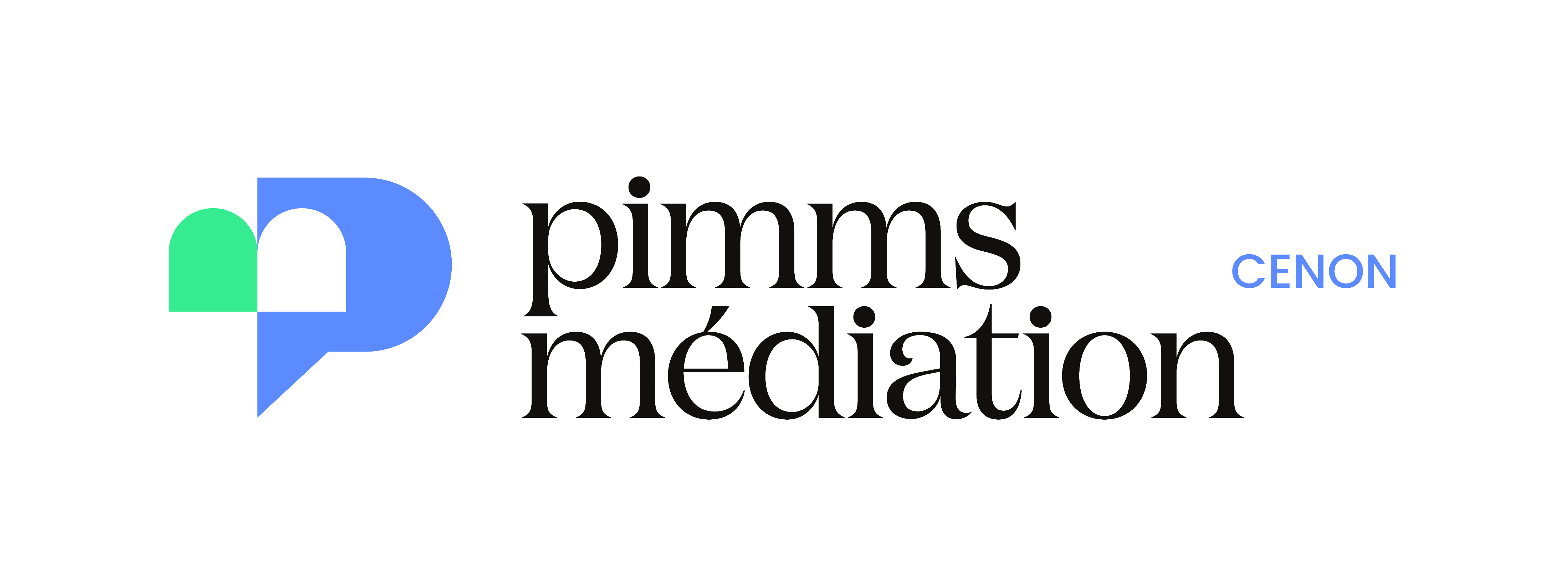 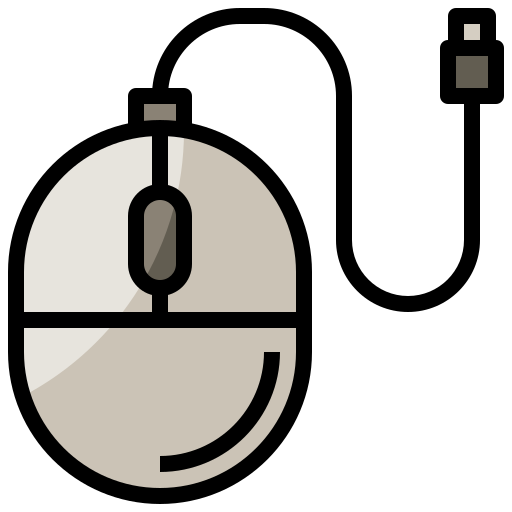 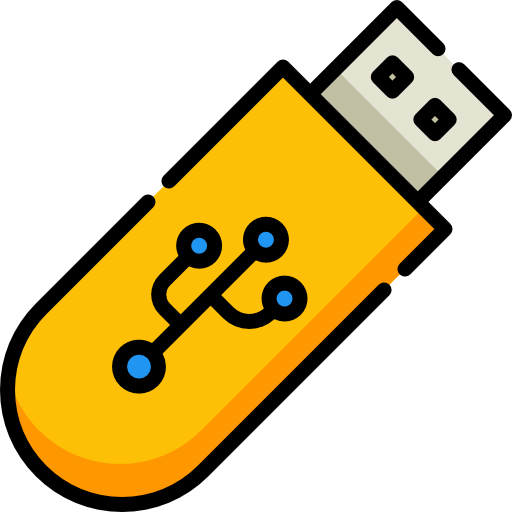 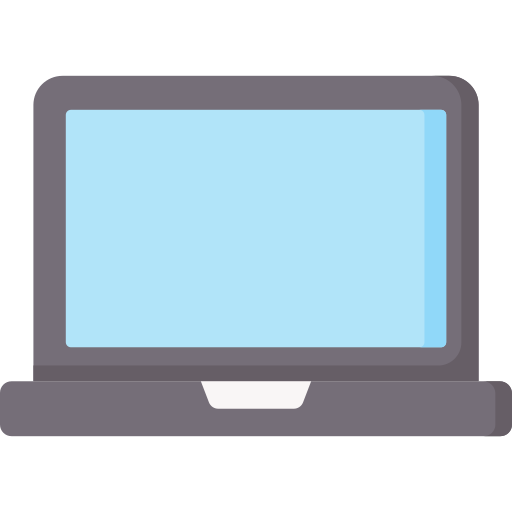 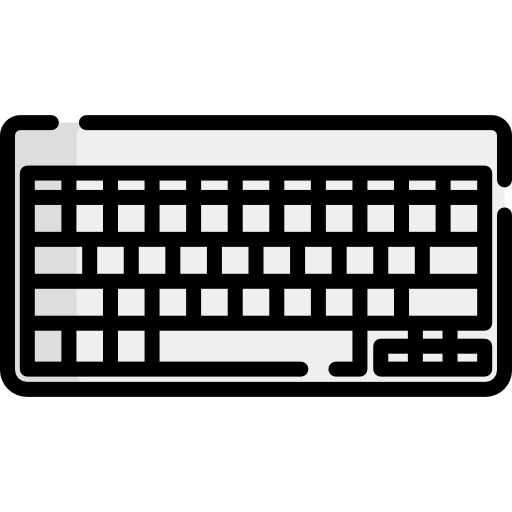 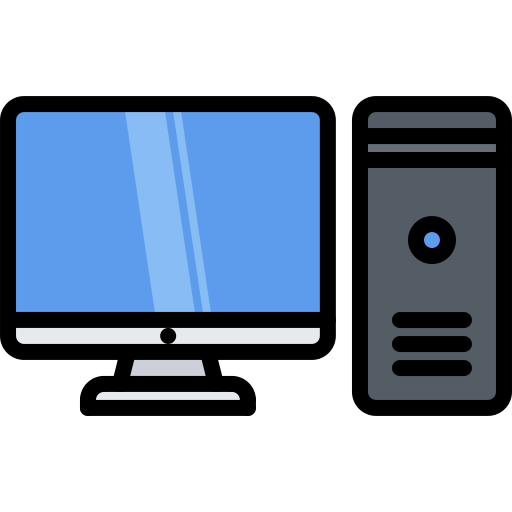 LE MATÉRIEL
LE SMARTPHONE

Un smartphone permet de téléphoner, envoyer des messages, naviguer sur Internet et utiliser des applications.
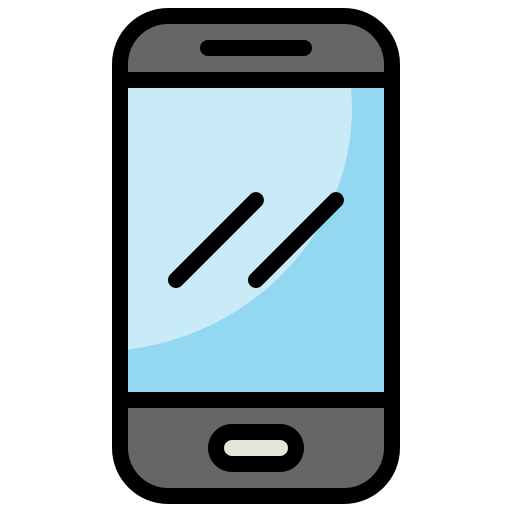 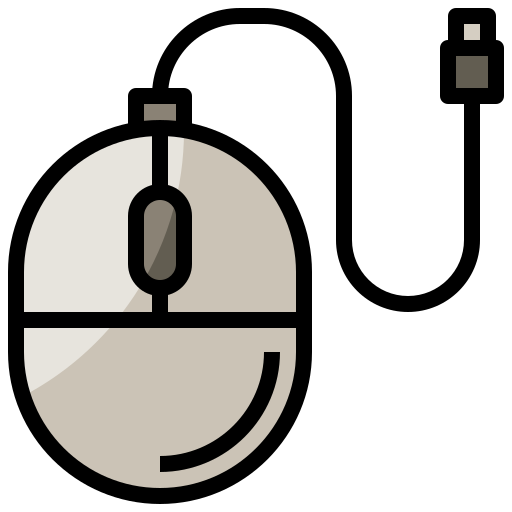 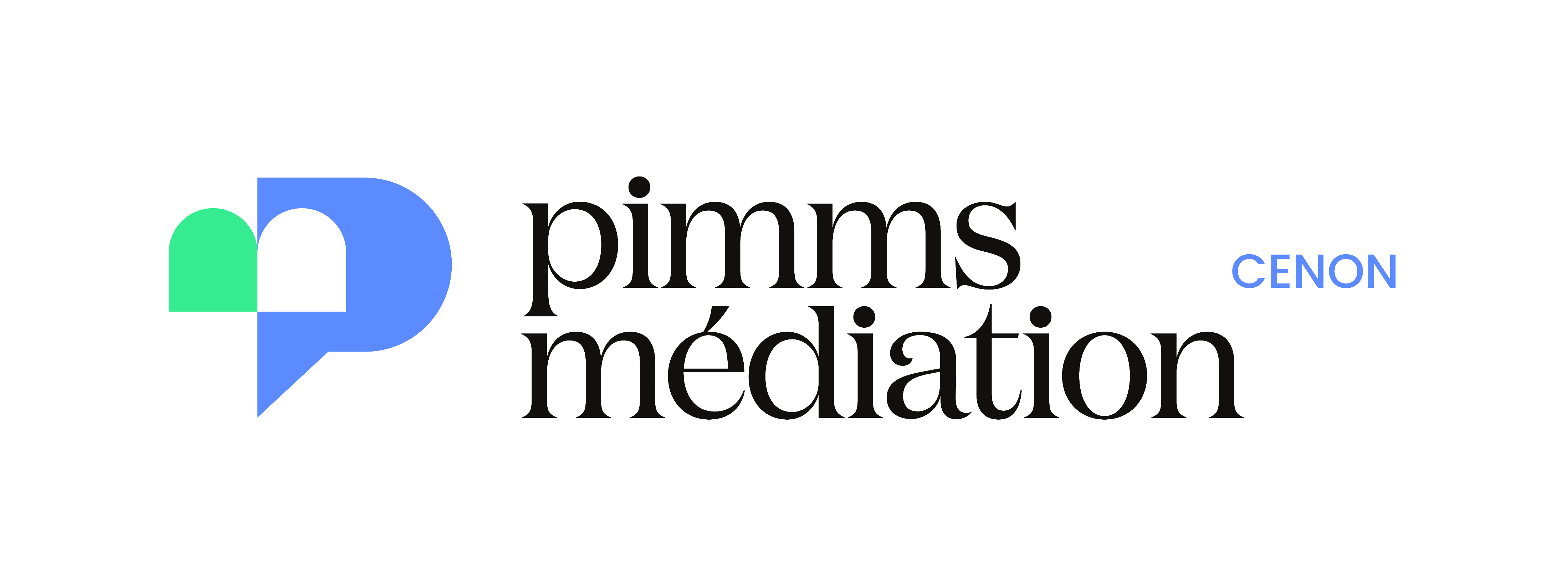 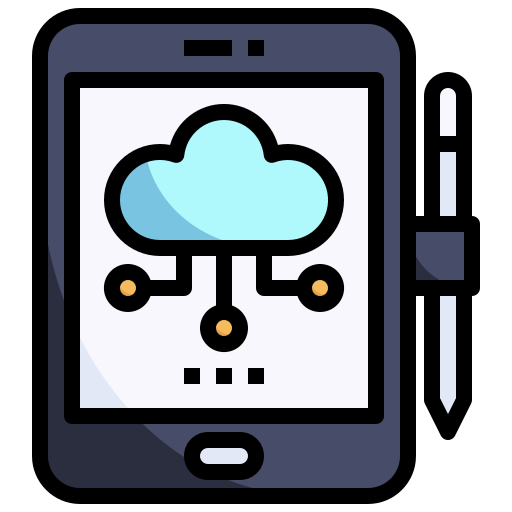 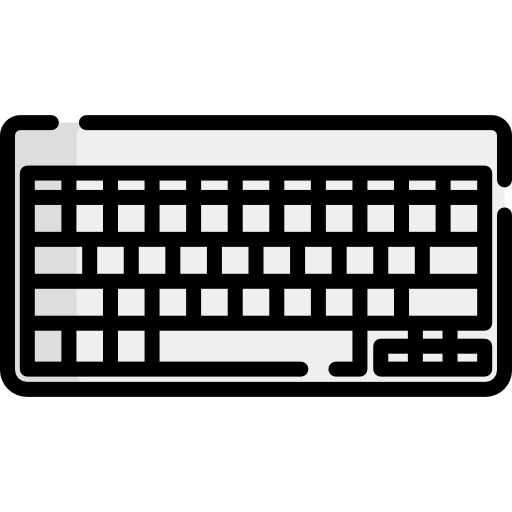 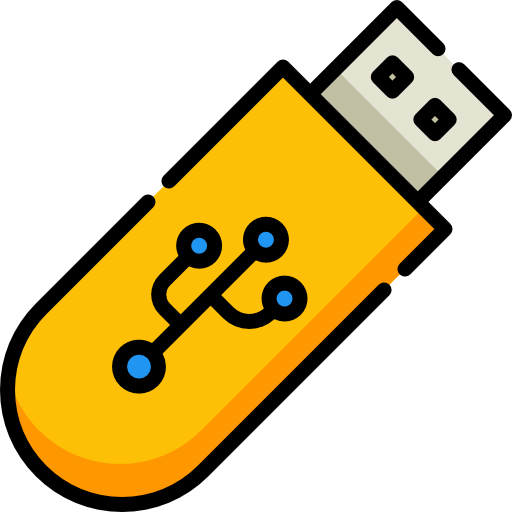 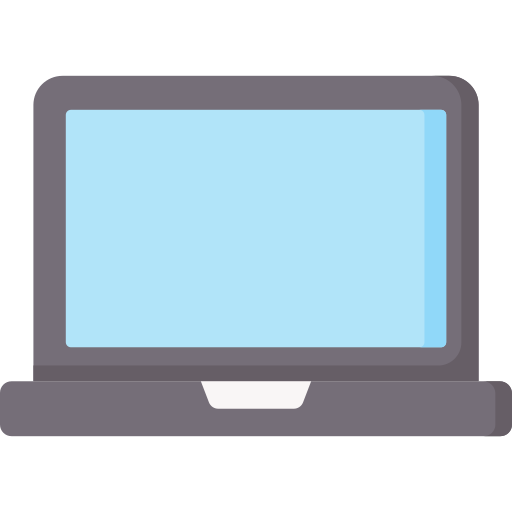 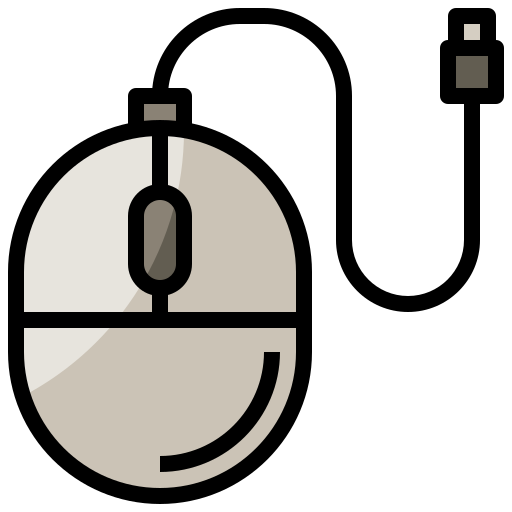 LE MATÉRIEL
Le bureau d'ordinateur est comme un bureau de travail physique : il vous permet d'organiser et d'accéder facilement à vos documents, outils et applications, tout comme vous organiseriez vos papiers, stylos et fournitures sur un bureau réel.
L'ORDINATEUR FIXE

Un ordinateur fixe permet de travailler, naviguer sur Internet, jouer, créer du contenu multimédia et stocker
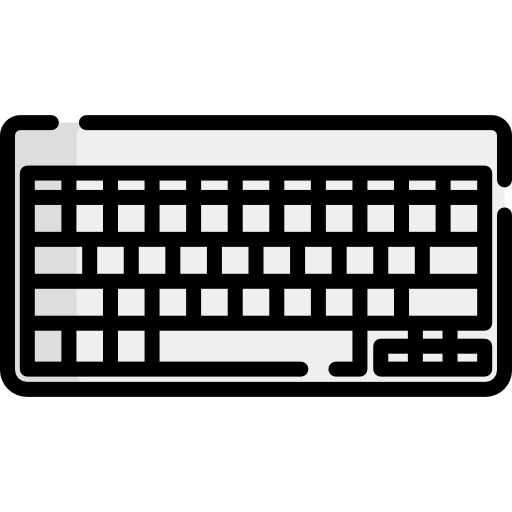 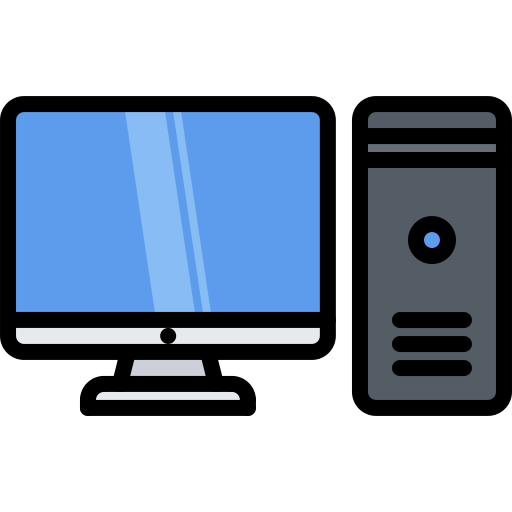 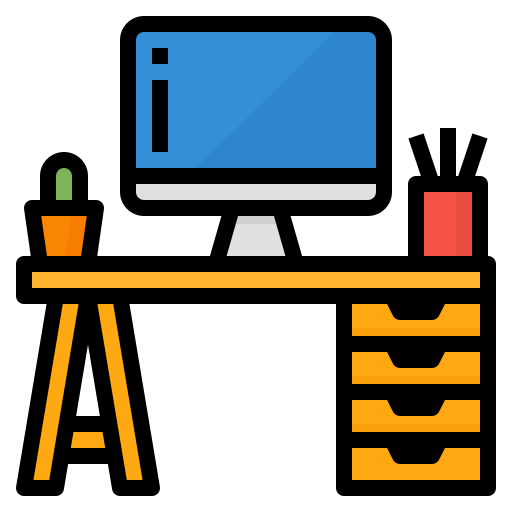 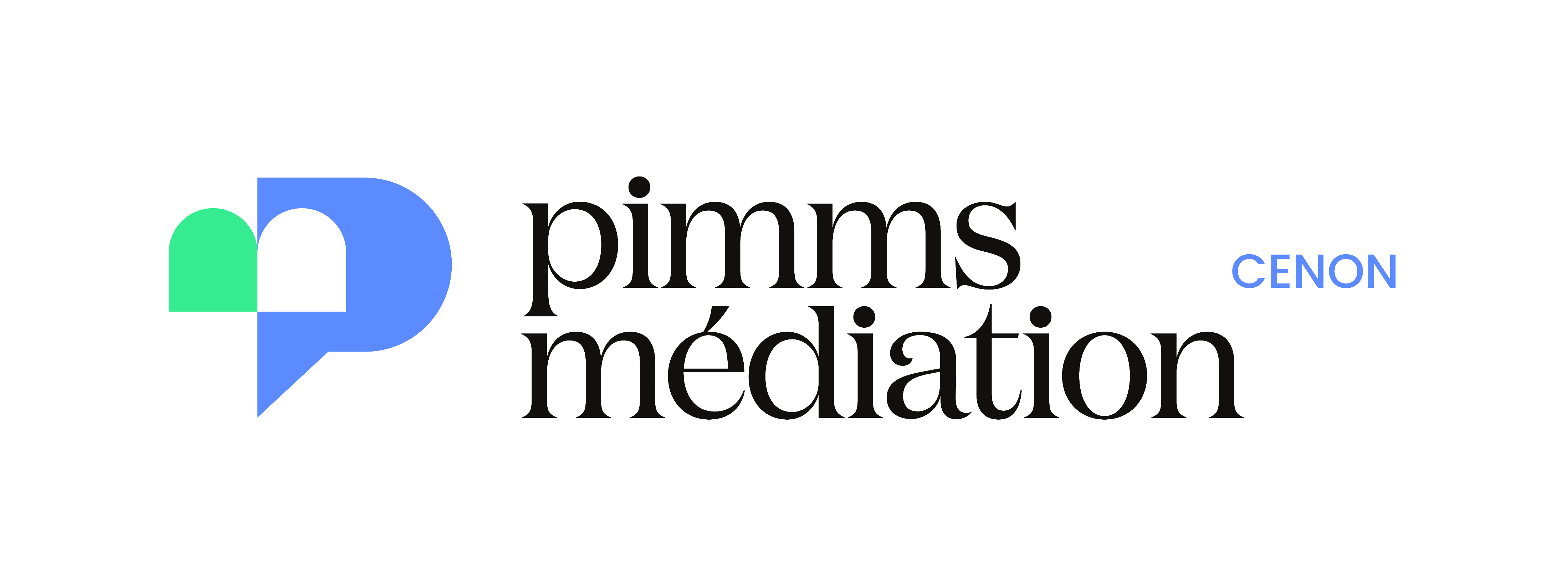 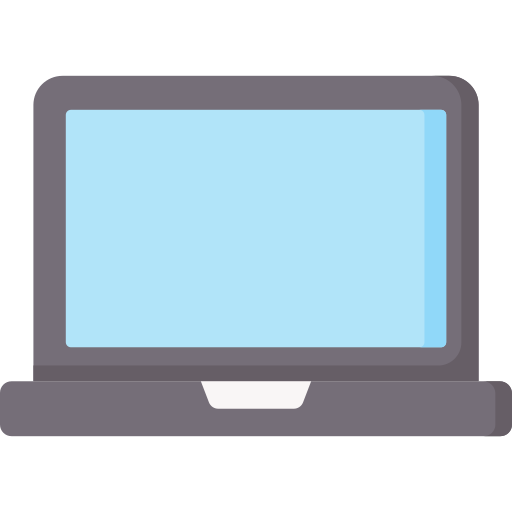 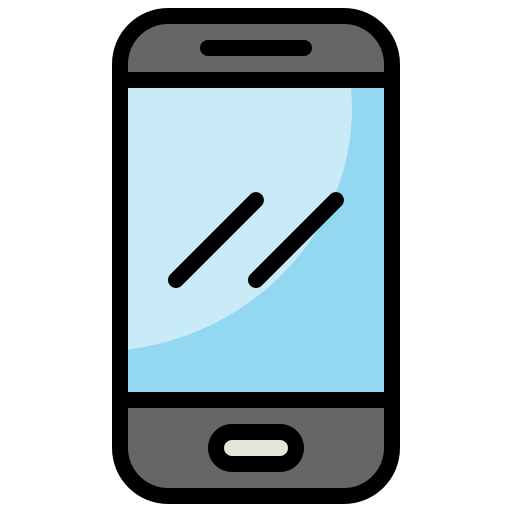 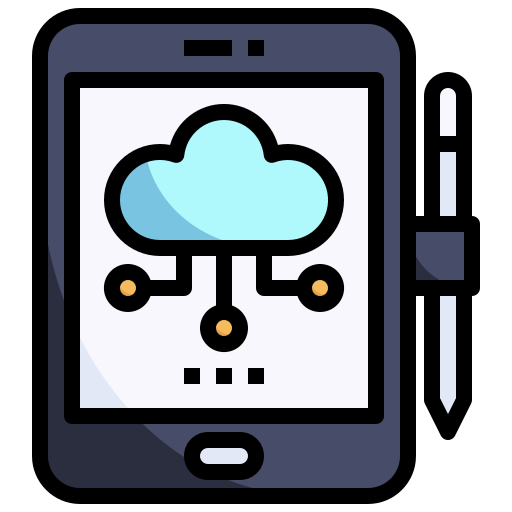 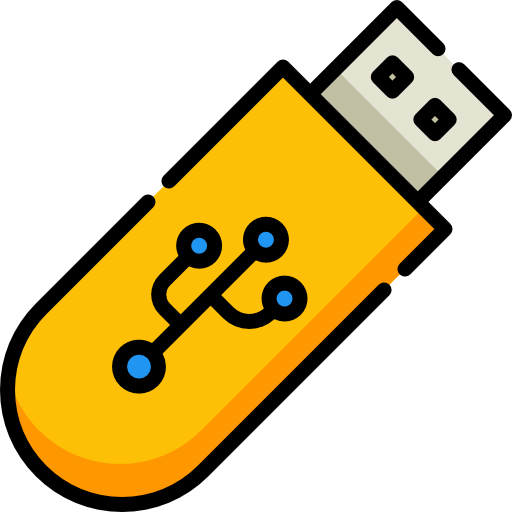 Le bureau d'ordinateur est comme un bureau de travail physique : il vous permet d'organiser et d'accéder facilement à vos documents, outils et applications, tout comme vous organiseriez vos papiers, stylos et fournitures sur un bureau réel.
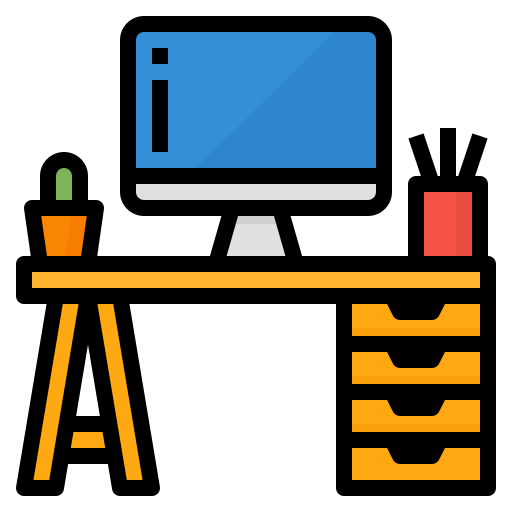 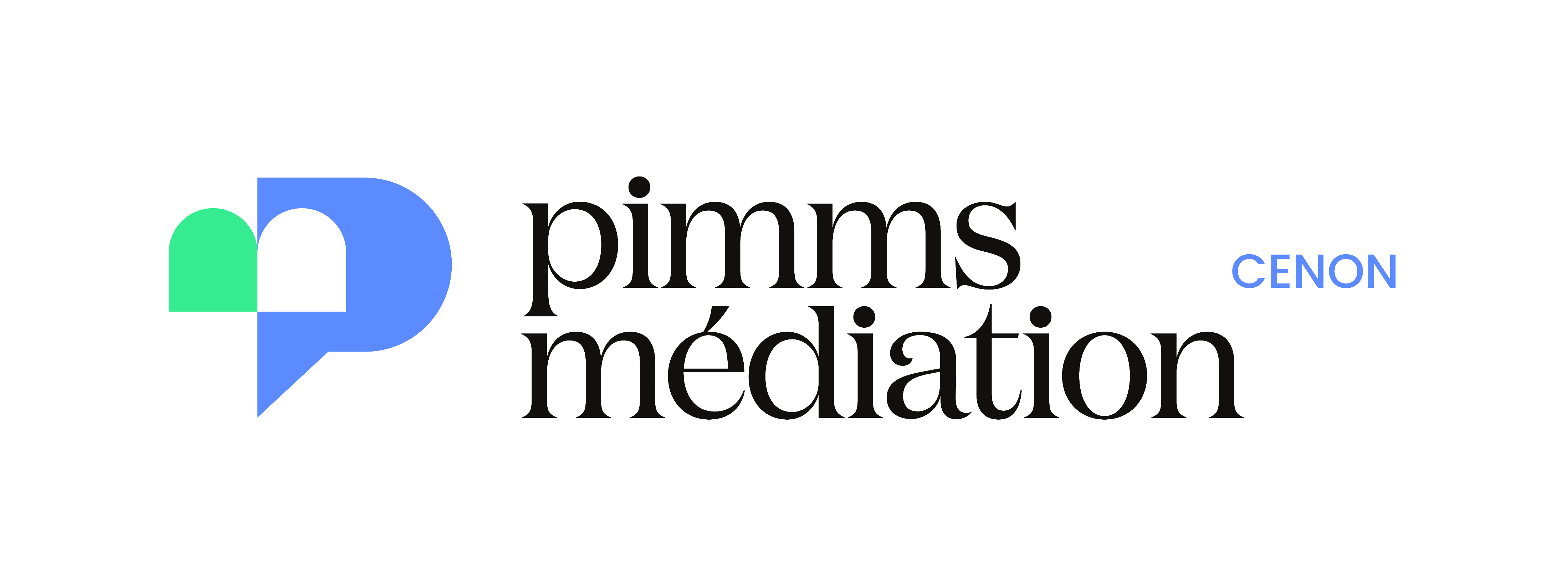 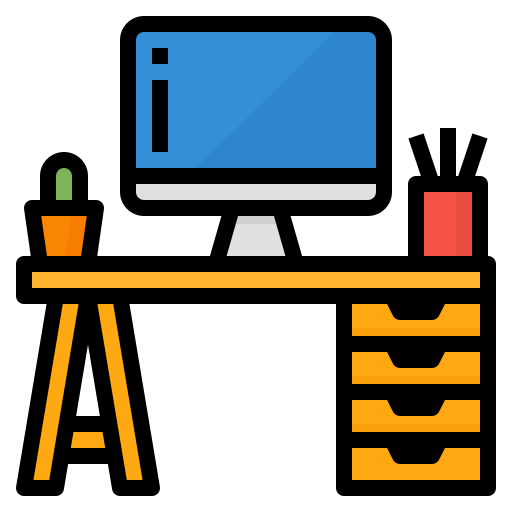 LE BUREAU
On trouve sur le bureau de nombreuses choses utiles et indispensables
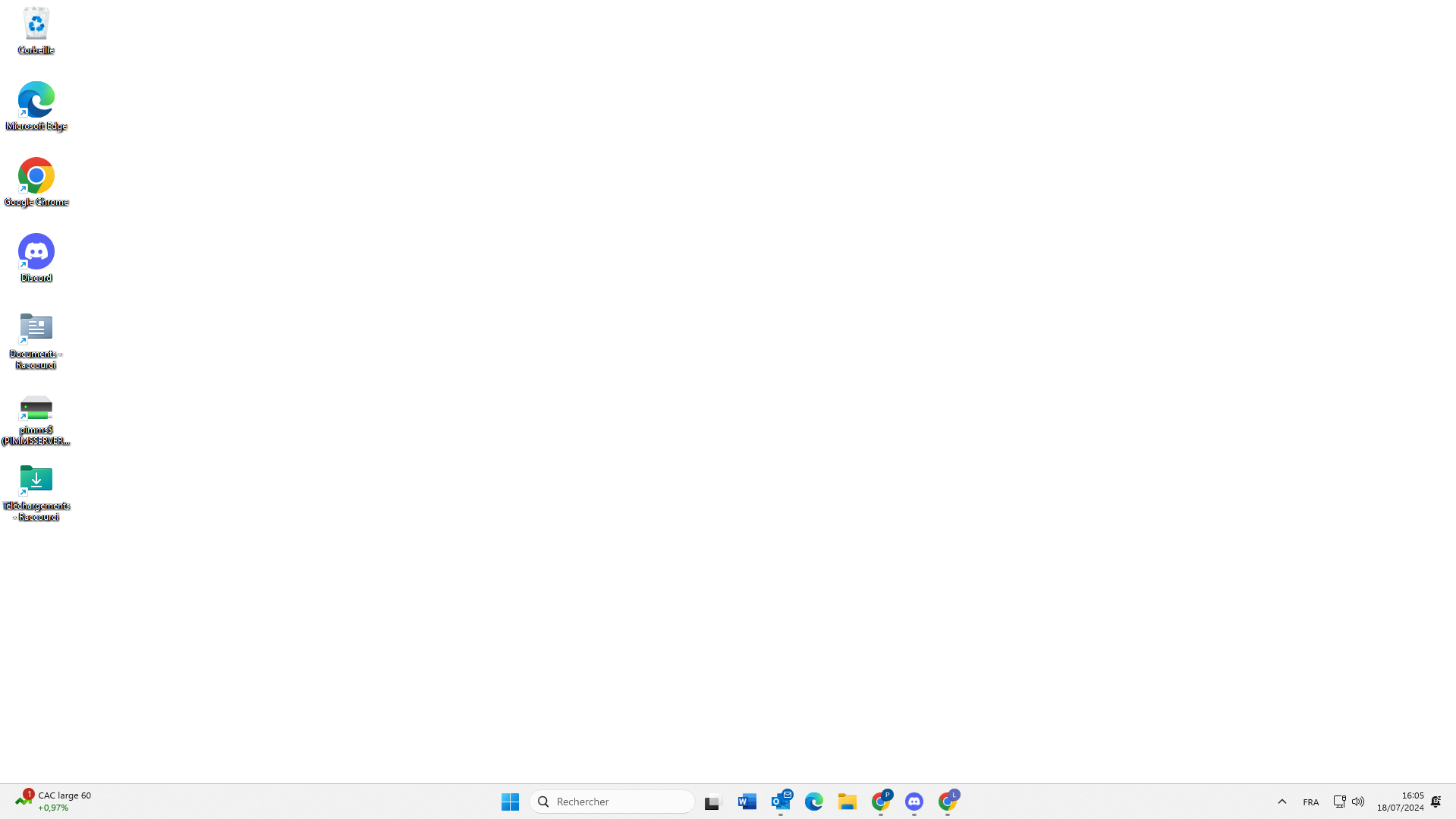 LE BUREAU
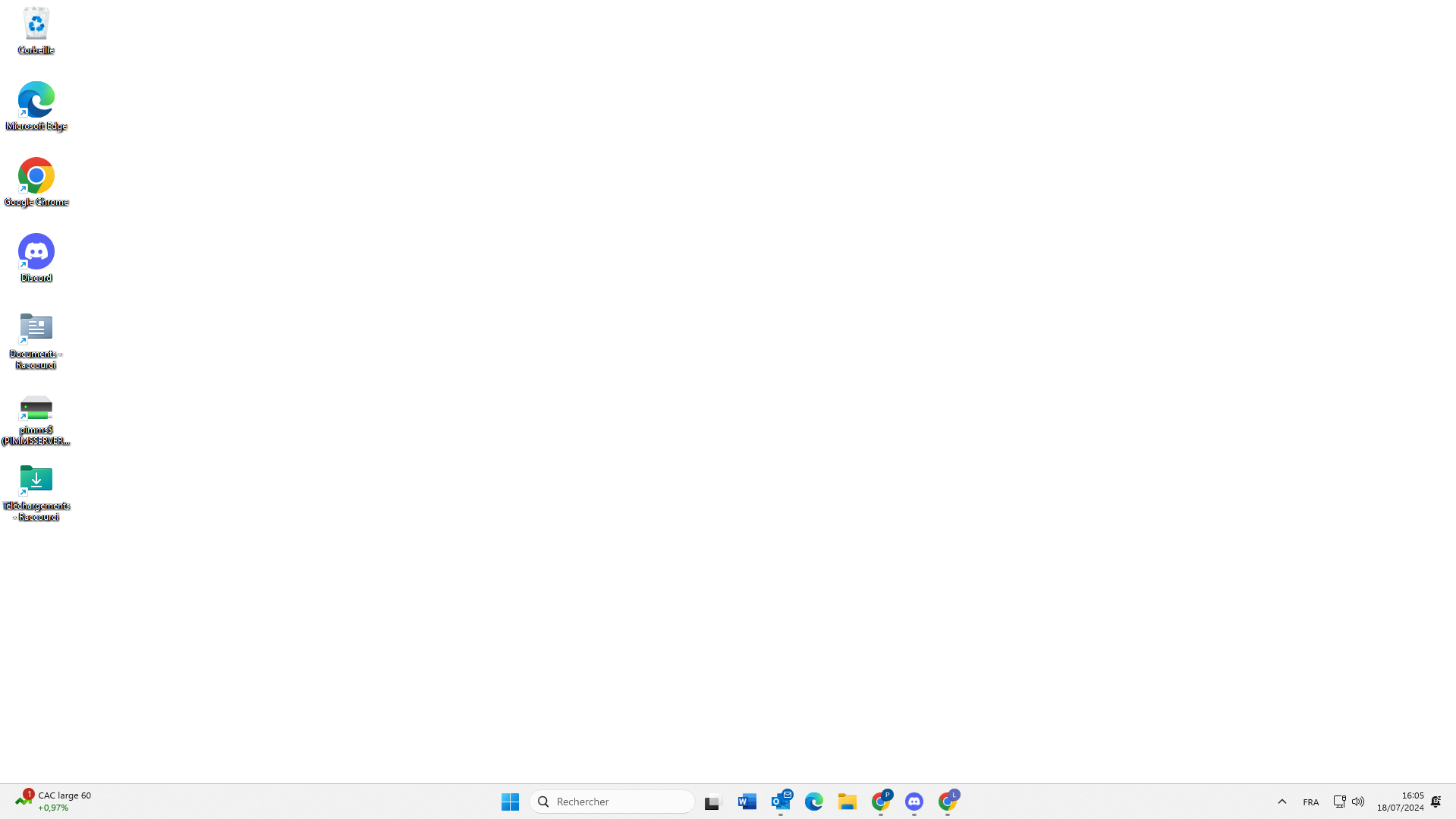 LE BUREAU
On trouve sur le bureau de nombreuses choses utiles et indispensables
Les icônes
1
LE BUREAU
Voici les différentes icônes qu'on peut trouver sur le bureau :
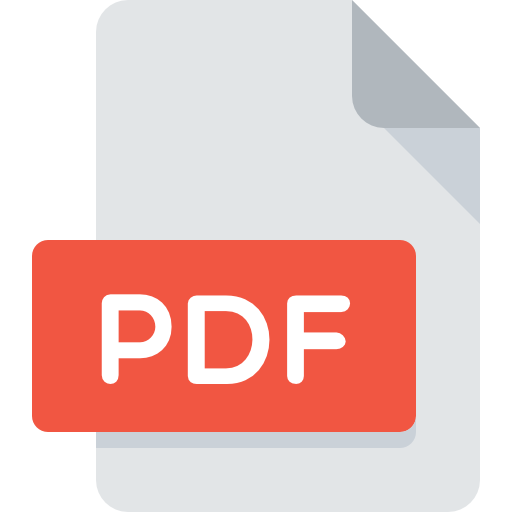 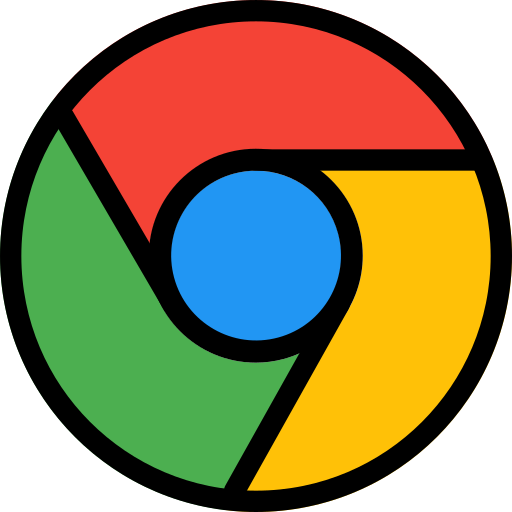 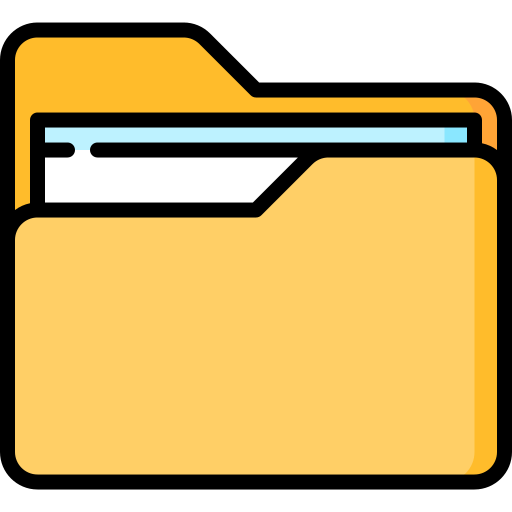 Les dossiers : pour ranger ses fichiers
Le navigateur : pour faire des recherches
Les fichiers
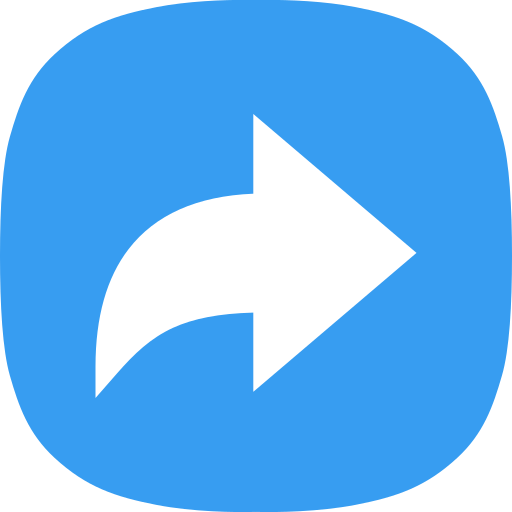 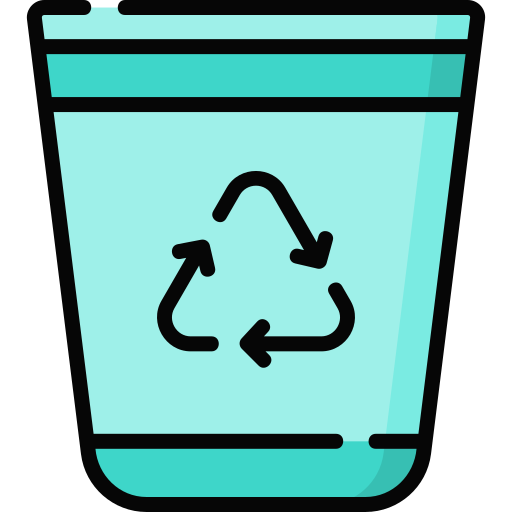 Les raccourcis : pour créer des raccourcies sur le bureau
La corbeille : pour jeter / récupérer des fichiers
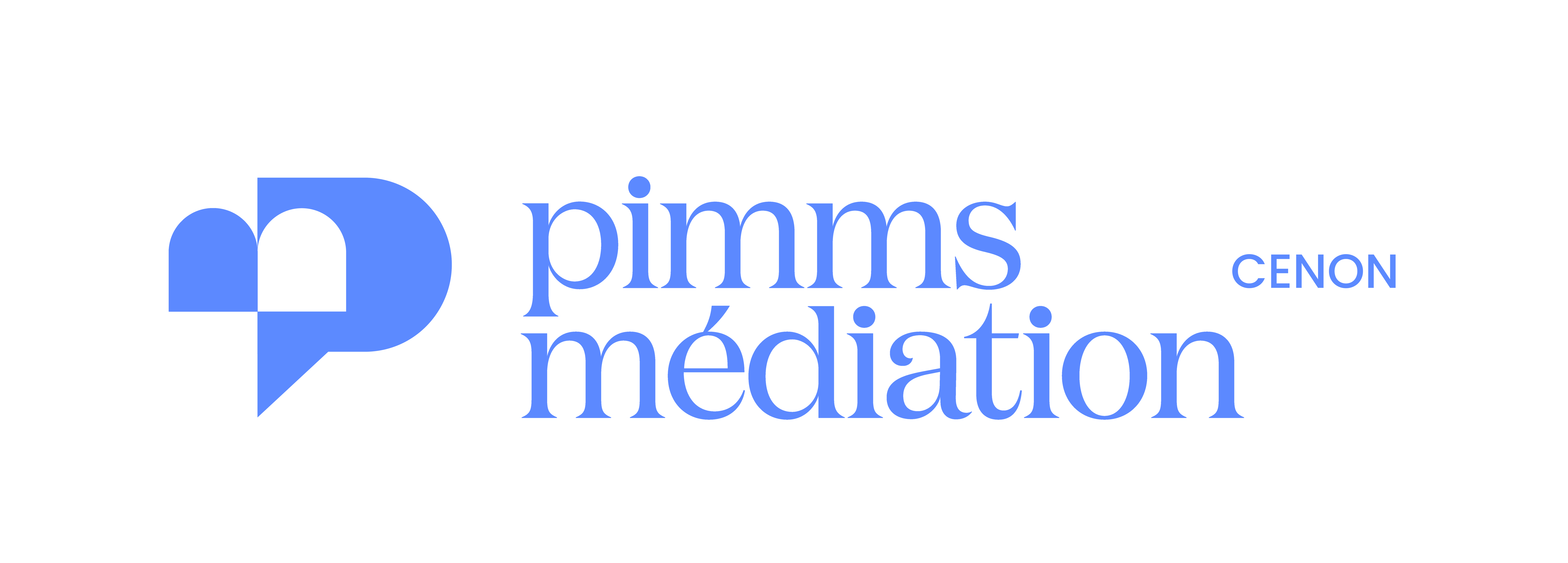 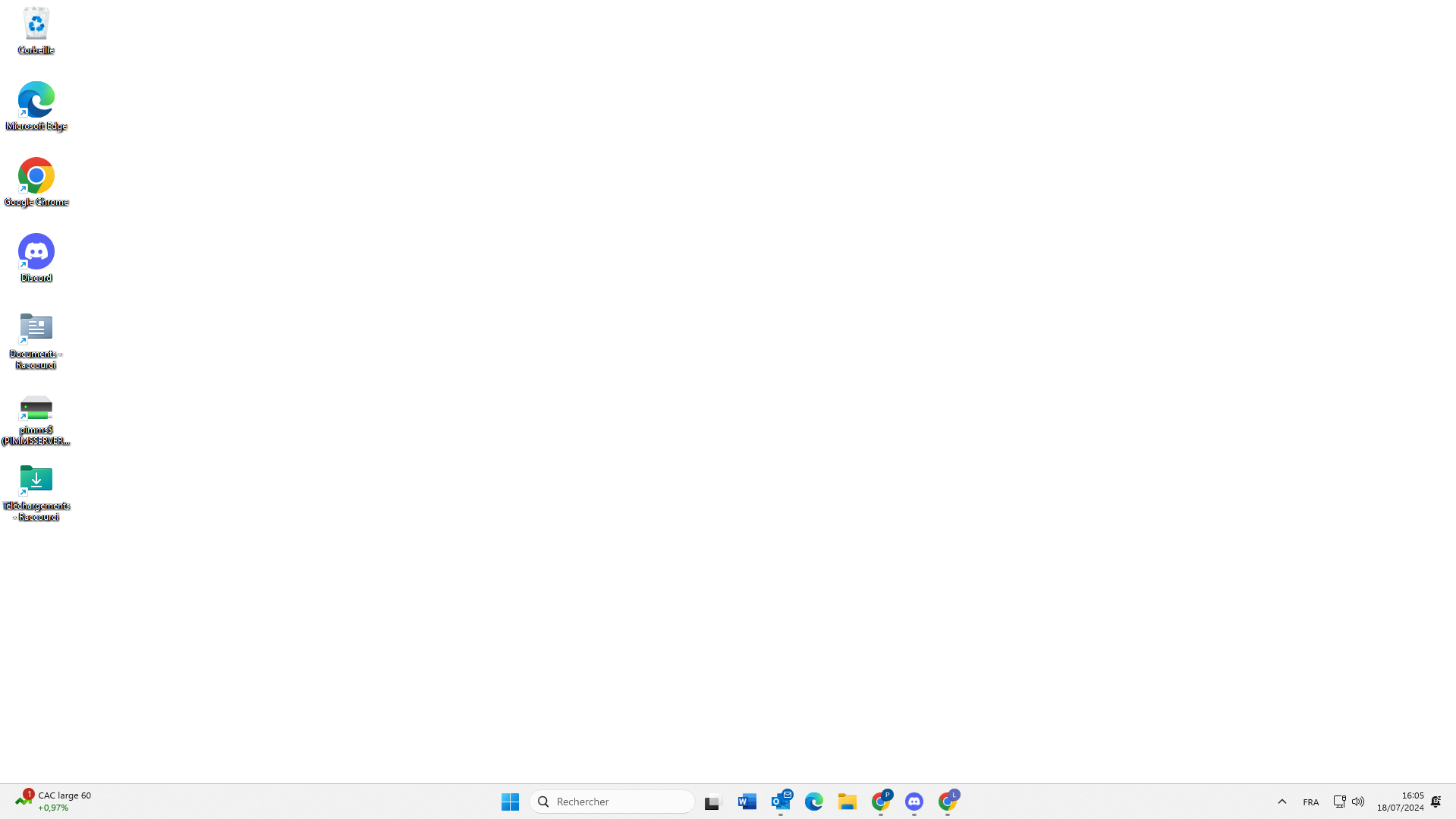 LE BUREAU
On trouve sur le bureau de nombreuses choses utiles et indispensables
Les icônes
1
2
La barre des tâches
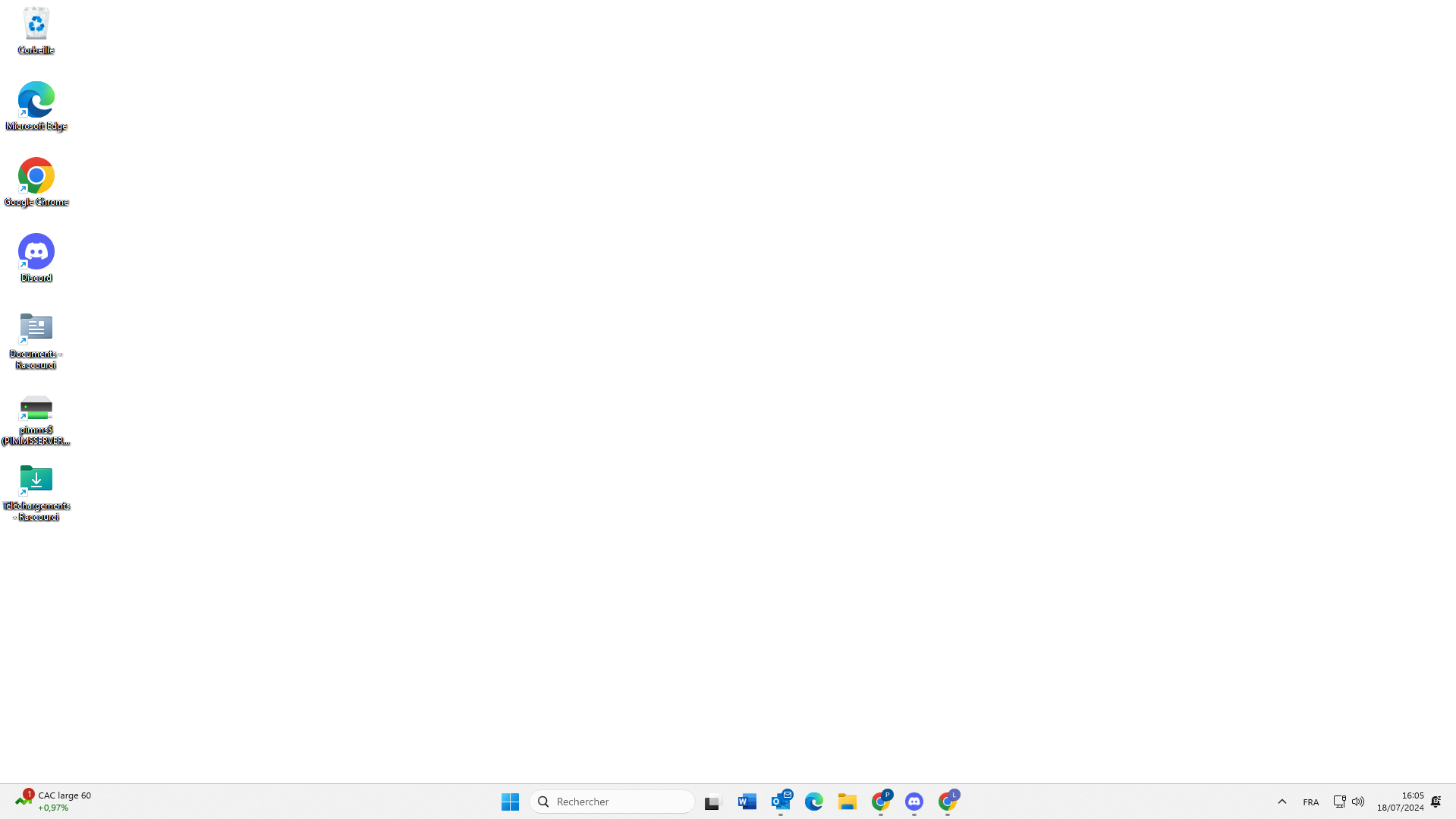 LE BUREAU
On trouve sur le bureau de nombreuses choses utiles et indispensables
On trouve sur la barre des tâches le menu Windows, en cliquant juste ici
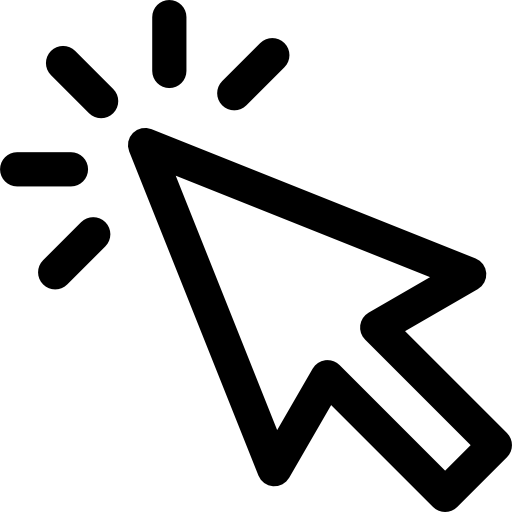 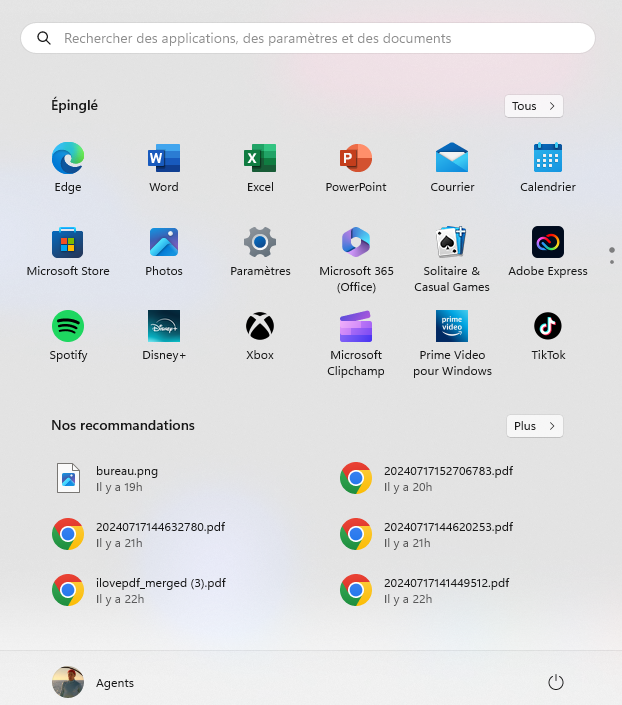 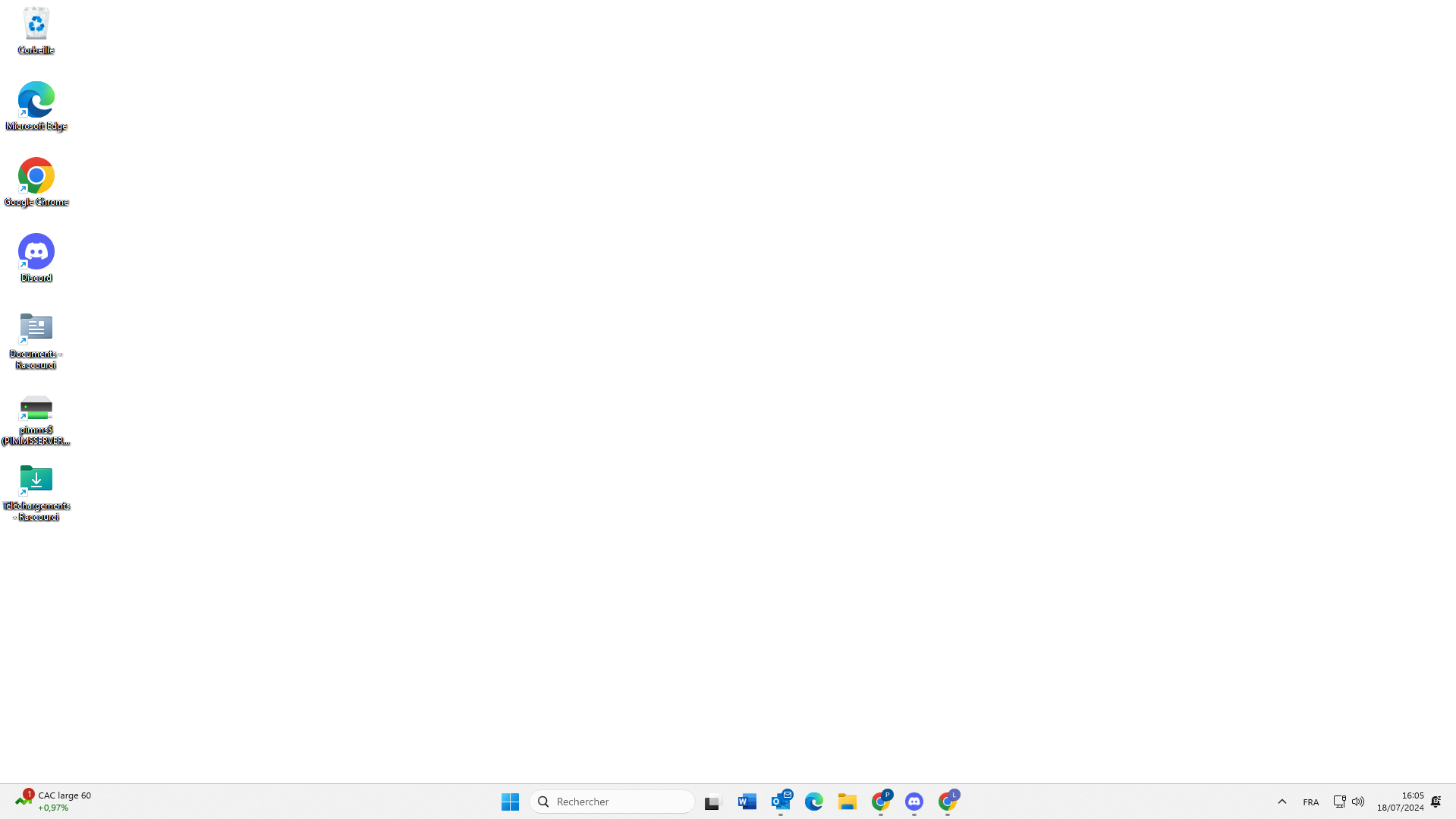 LE BUREAU
On trouve sur le bureau de nombreuses choses utiles et indispensables
LES APPLICATIONS
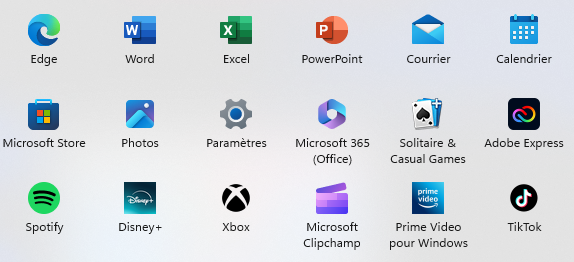 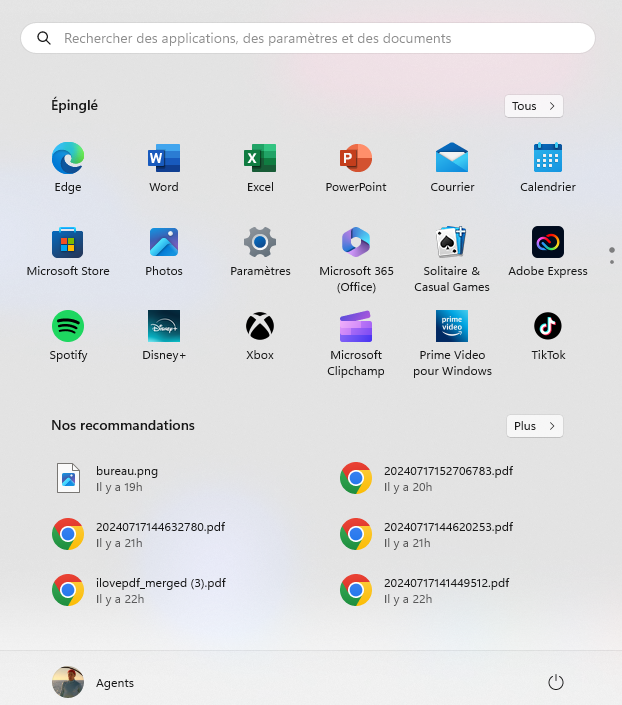 LE BUREAU
On trouve dans le menu Windows
LE BOUTON MARCHE / ARRÊT
LES APPLICATIONS
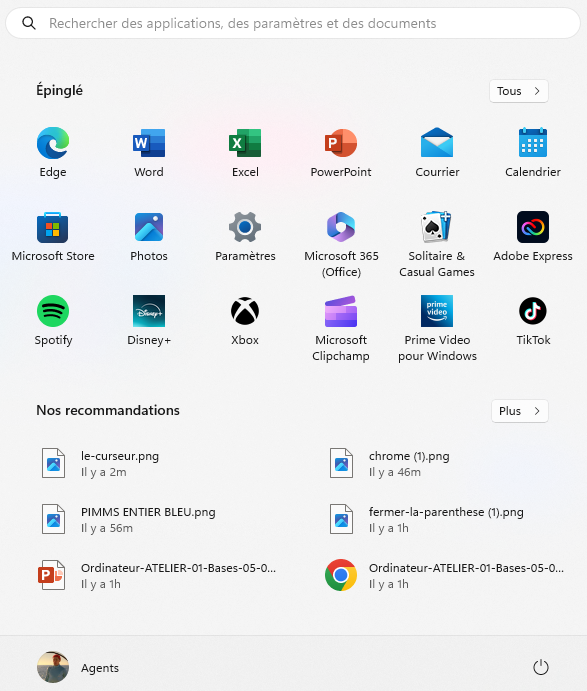 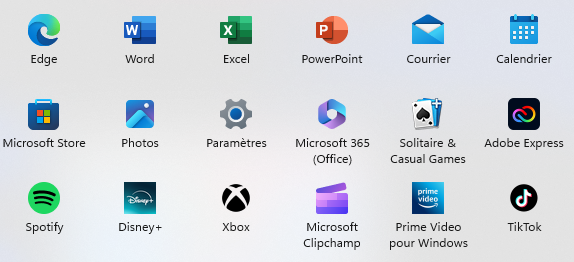 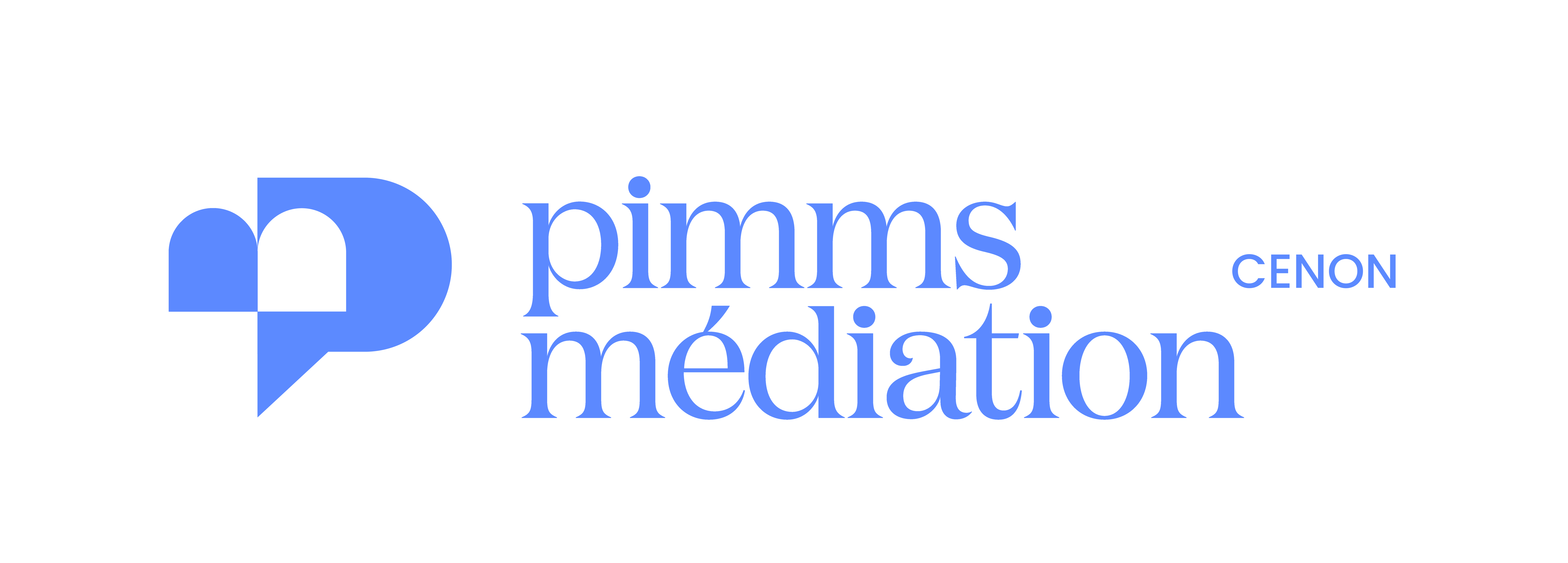 LE BUREAU
On trouve dans le menu Windows
LE BOUTON MARCHE / ARRÊT
LES APPLICATIONS
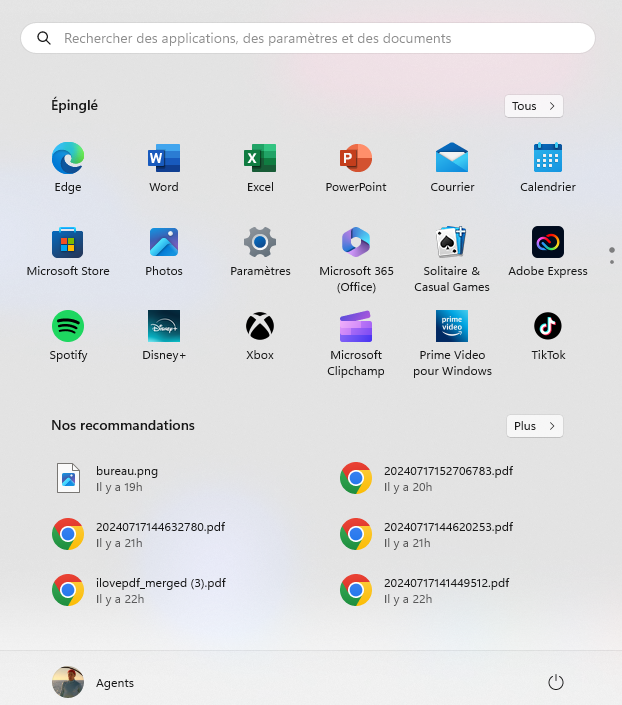 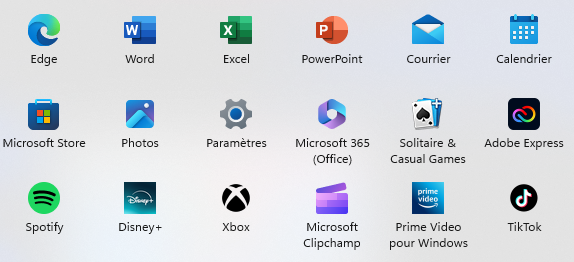 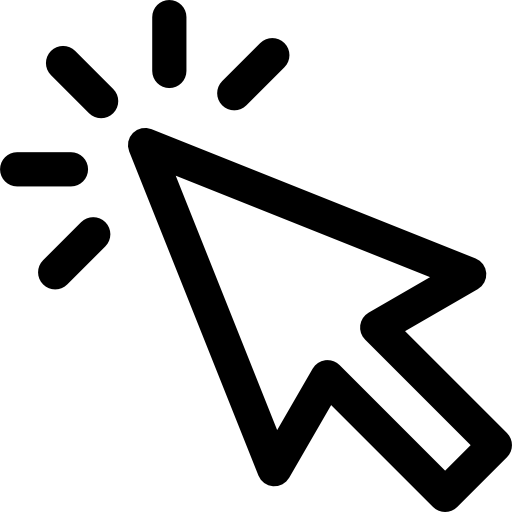 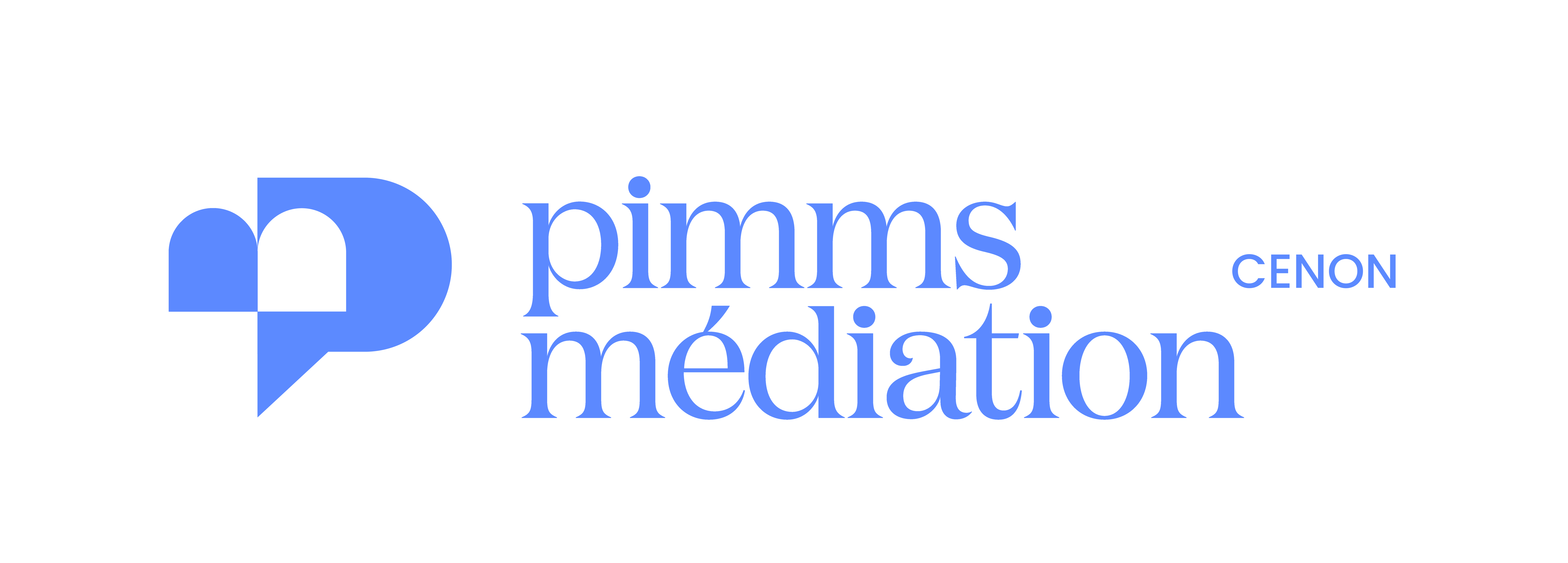 LE BUREAU
On trouve dans le menu Windows
LE BOUTON MARCHE / ARRÊT
LES APPLICATIONS
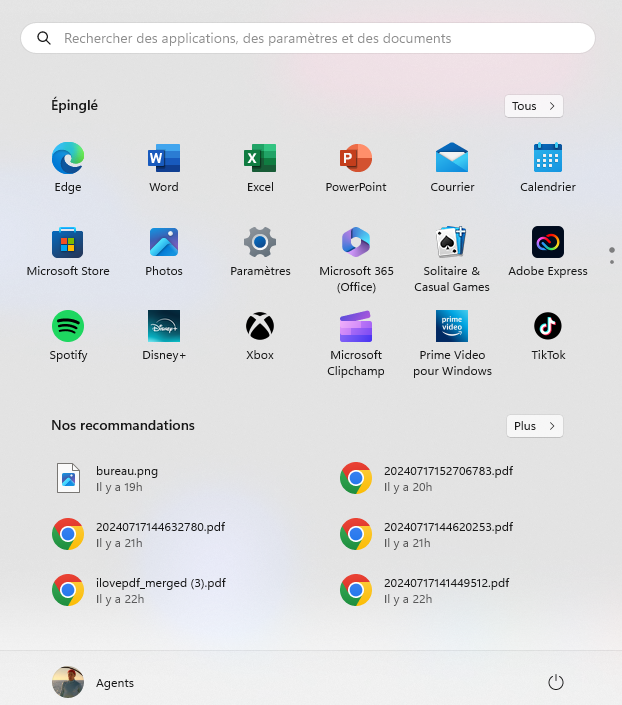 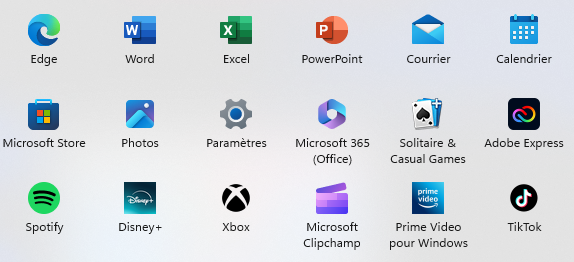 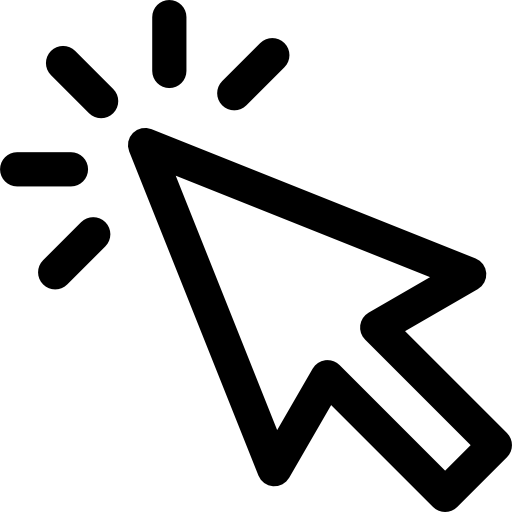 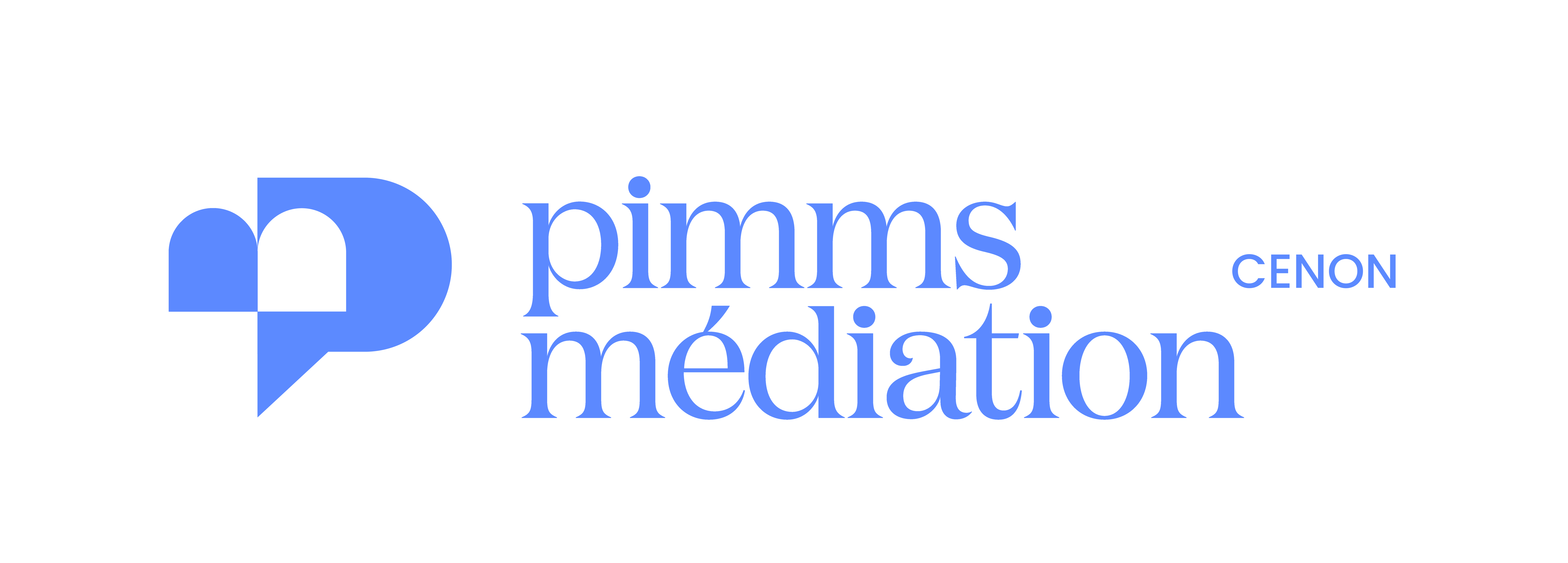 LE BUREAU
On trouve dans le menu Windows
LE BOUTON MARCHE / ARRÊT
LES APPLICATIONS
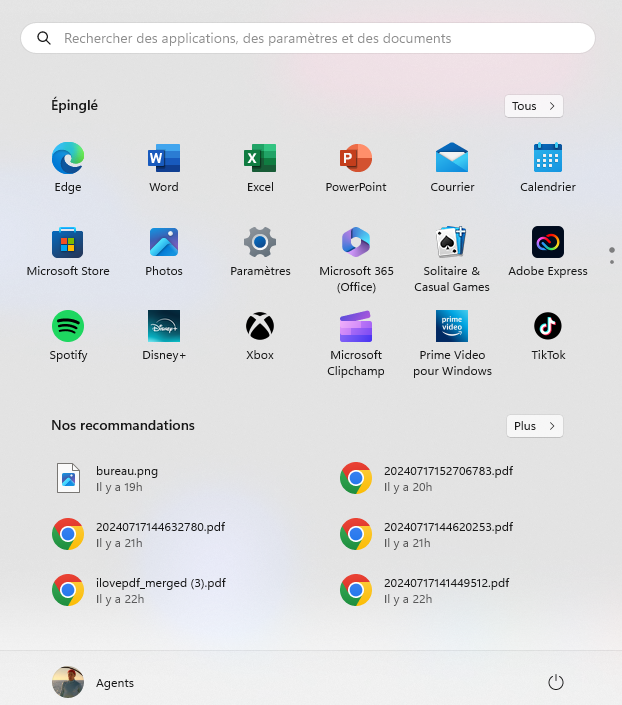 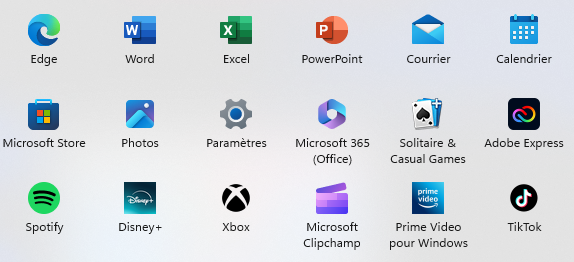 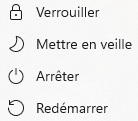 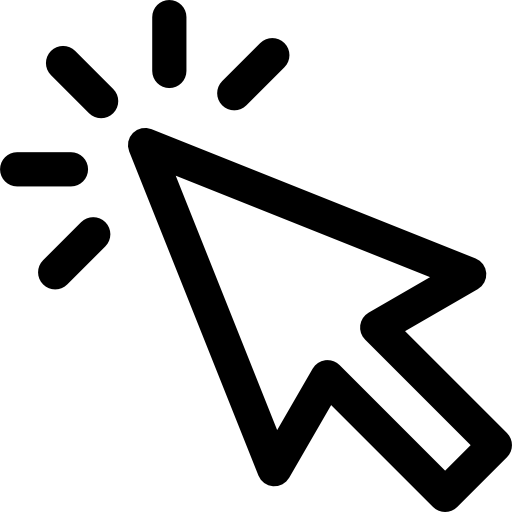 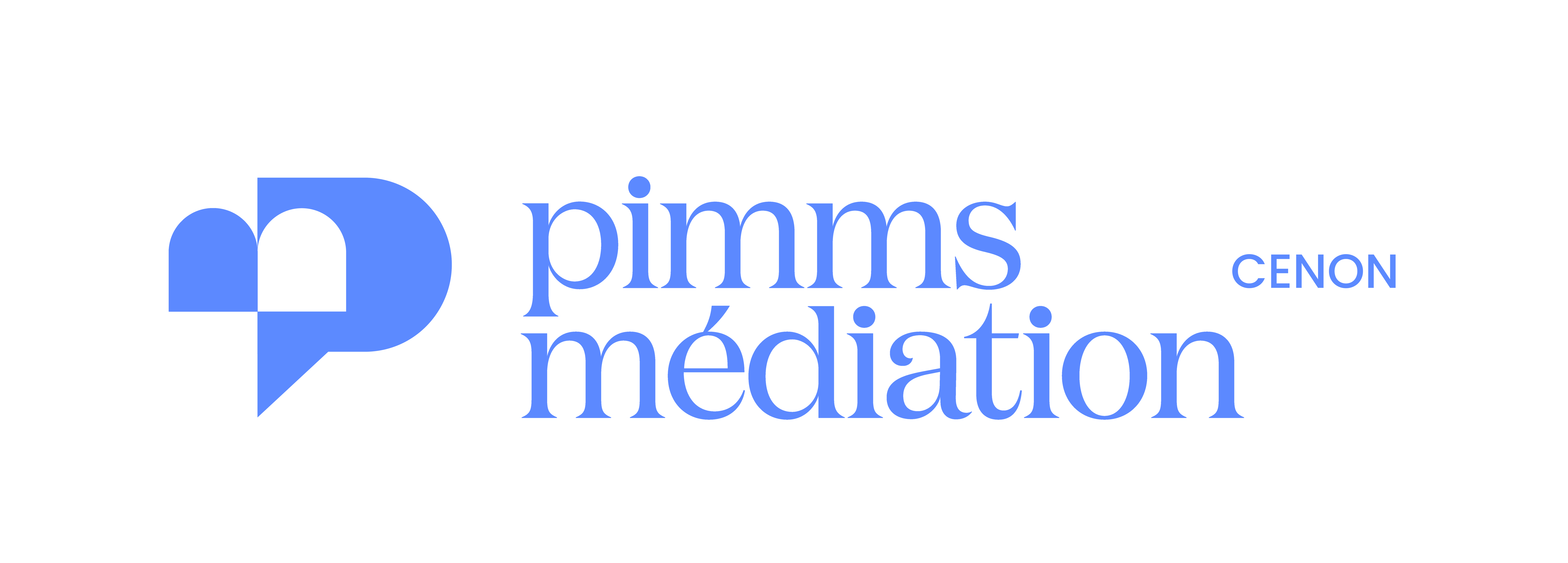 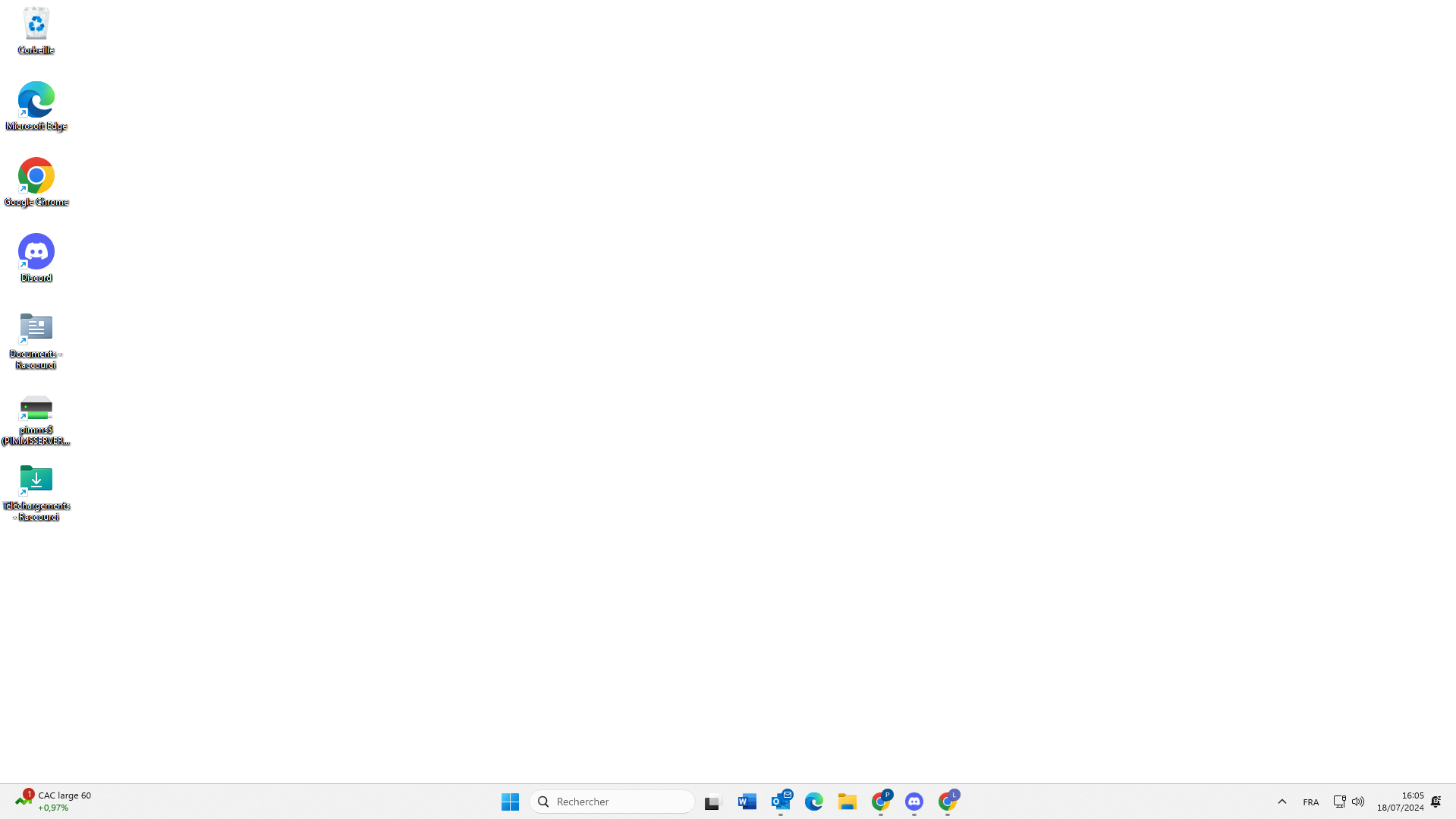 LE BUREAU
On trouve sur le bureau de nombreuses choses utiles et indispensables
Sur la barre des tâches, on peut trouver aussi
Le wifi 
Le son 
La date
Les icônes épinglées
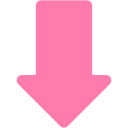 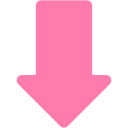 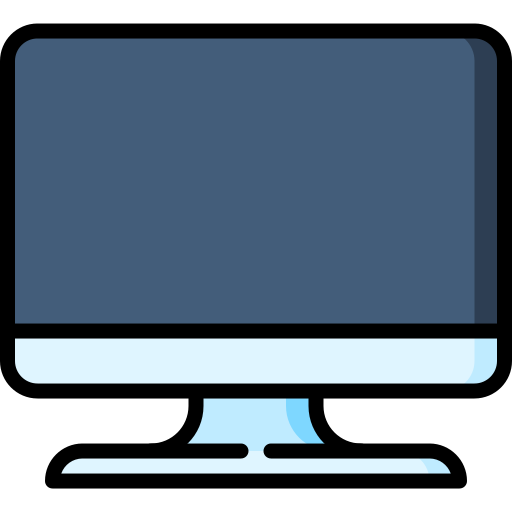 FIN !
Vous êtes maintenant de véritables pros !
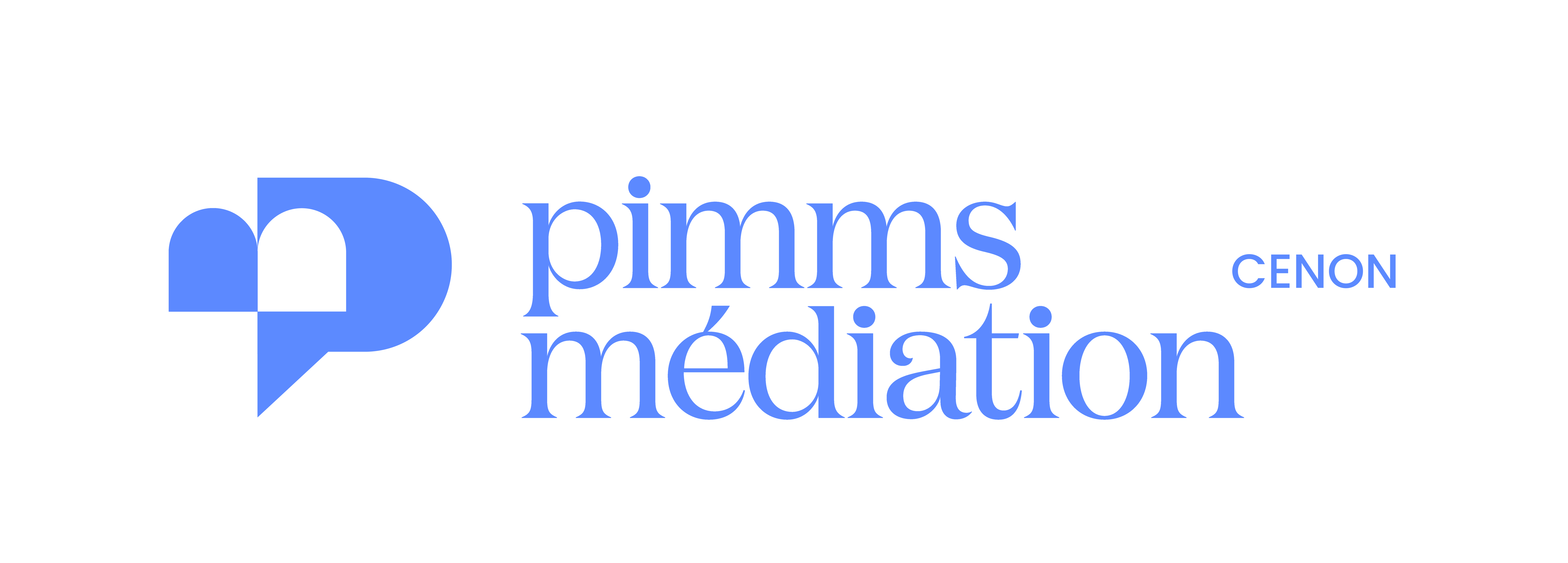